МКОУ ДОД «Дом детского творчества»
Объединение «ИЗО»
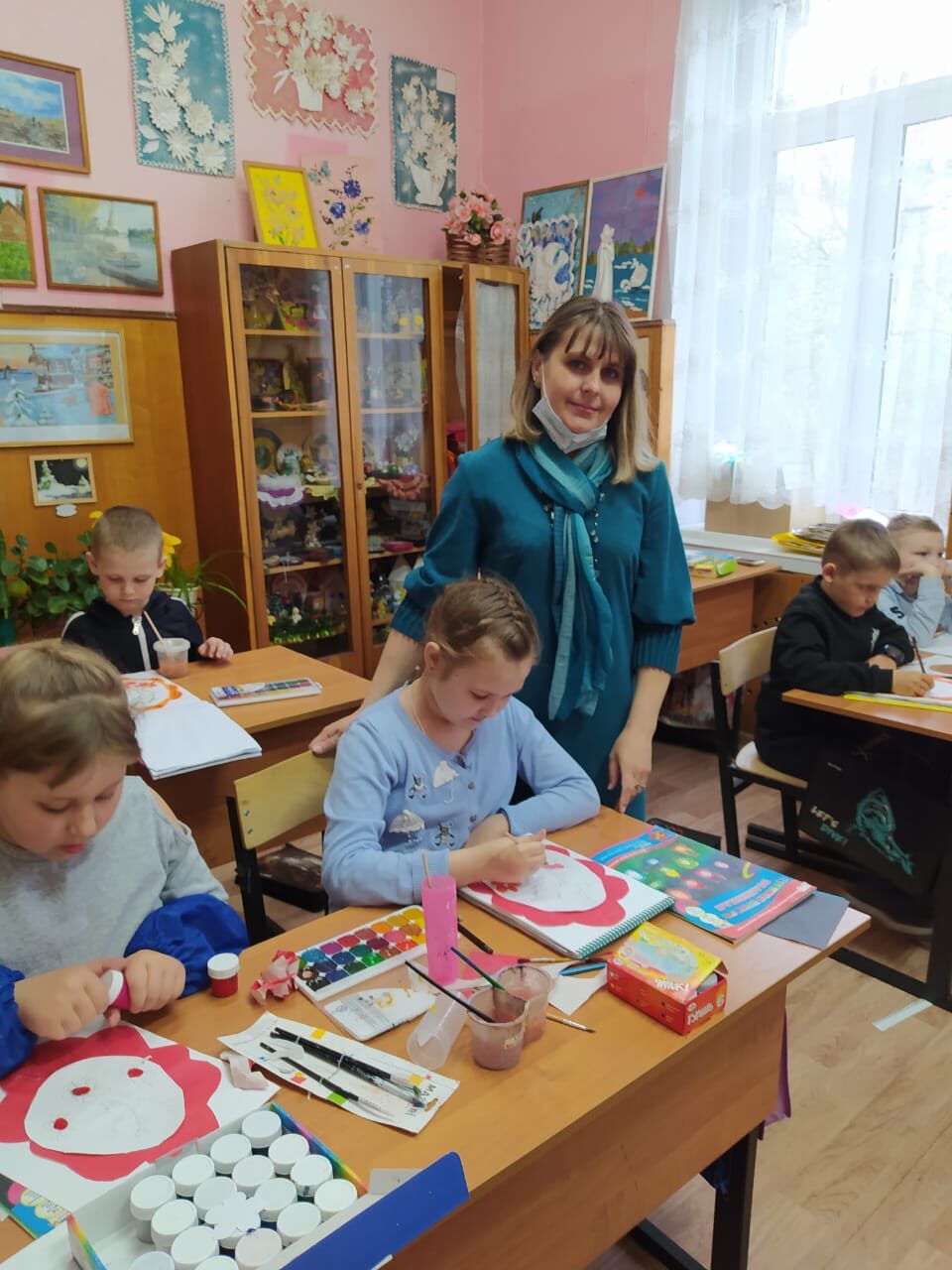 Педагог дополнительного образования  Ланчева Эмма Игоревна. 
В региональных конкурсах и выставках приняли участие 16 обучающихся;
В районных -20 обучающихся;
В ДДТ проведено 17 конкурсов и выставок (участие приняли 75 обучающихся).
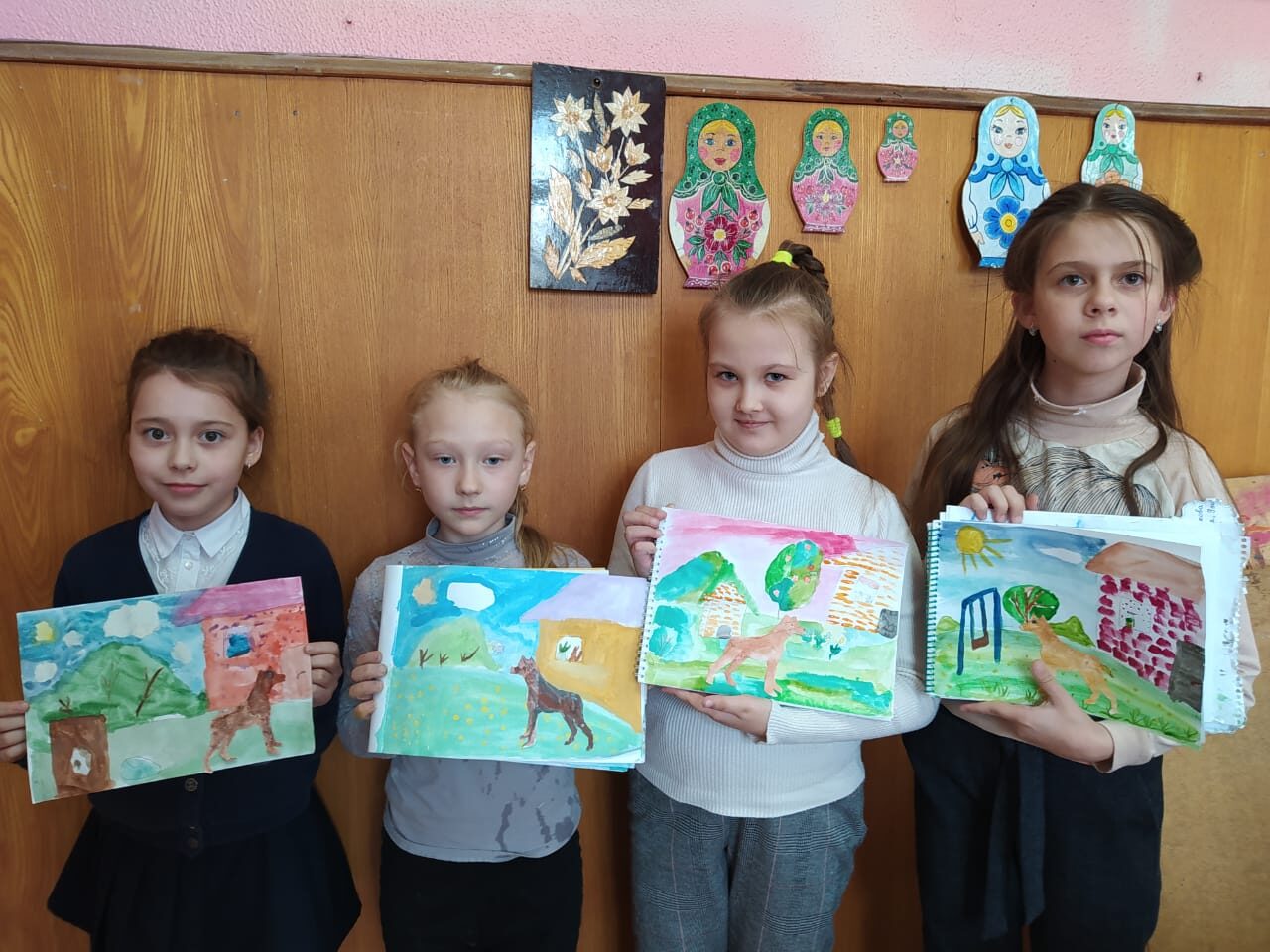 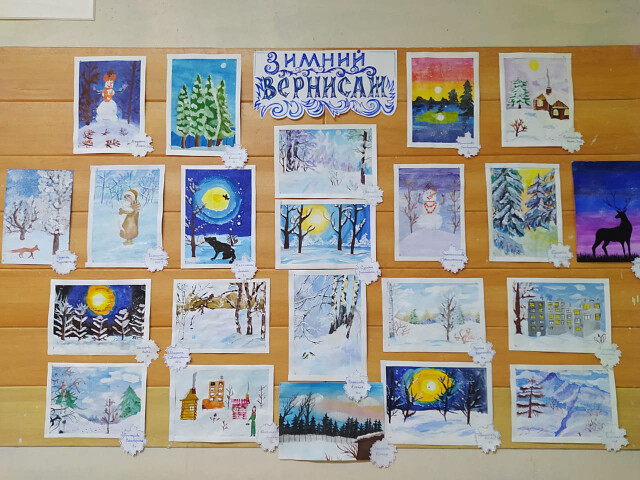 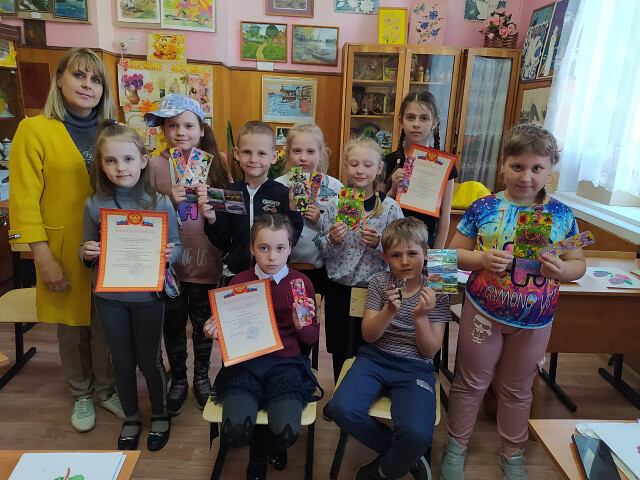 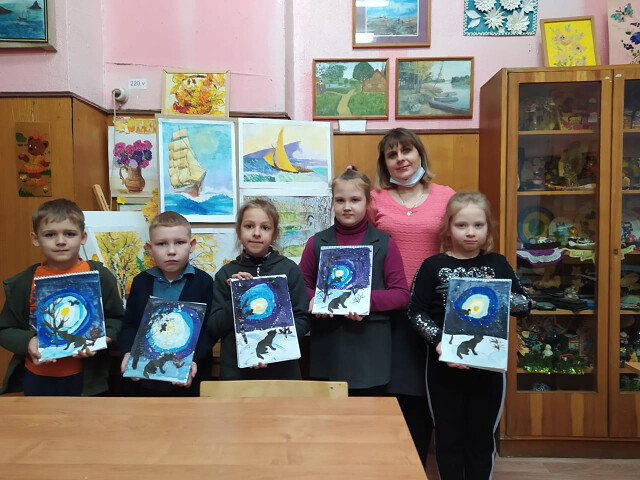 Объединение «Мягкая игрушка»
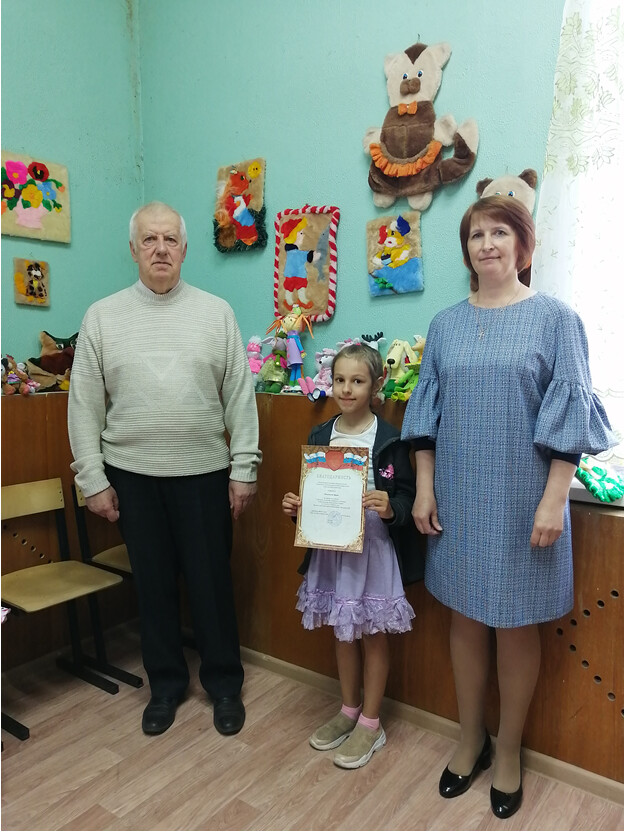 Педагог дополнительного образования Оводкова Ирина Владимировна.
В региональных конкурсах и выставках приняли участие 5 обучающихся;
В районных - 8 обучающихся;
В ДДТ проведено 8 конкурсов и выставок (участие приняли 62 обучающихся).
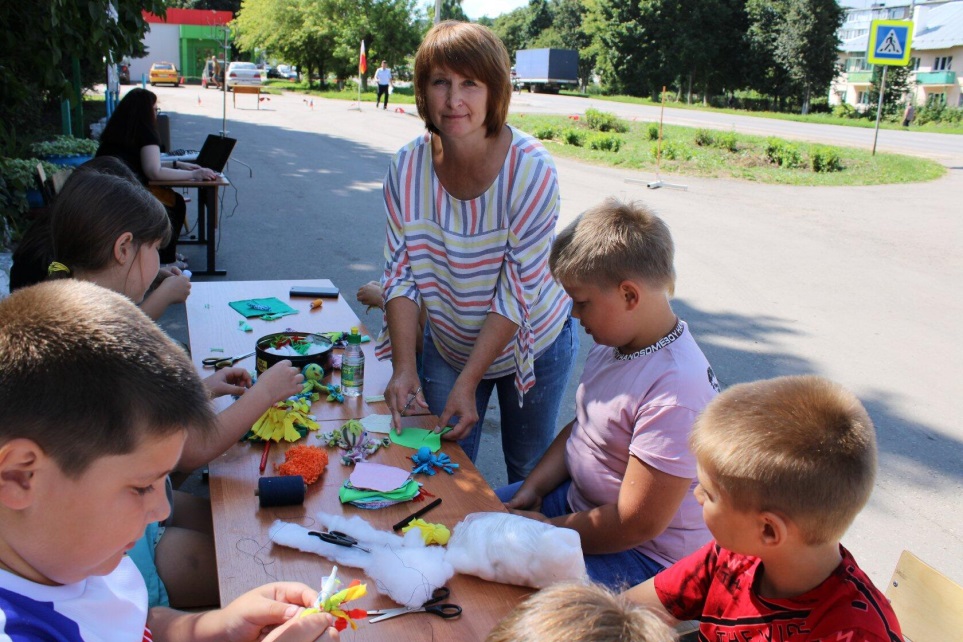 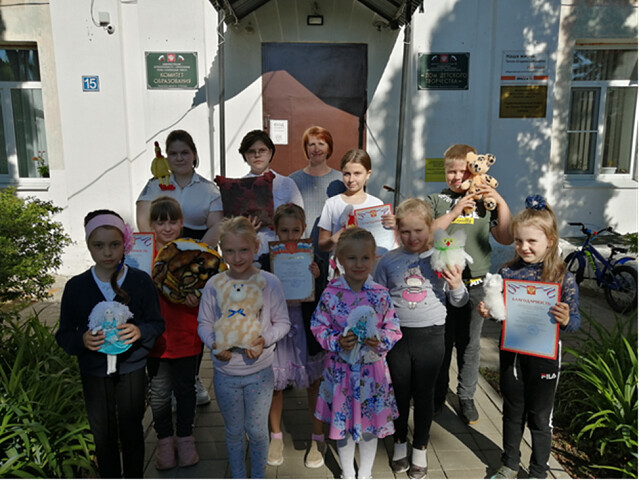 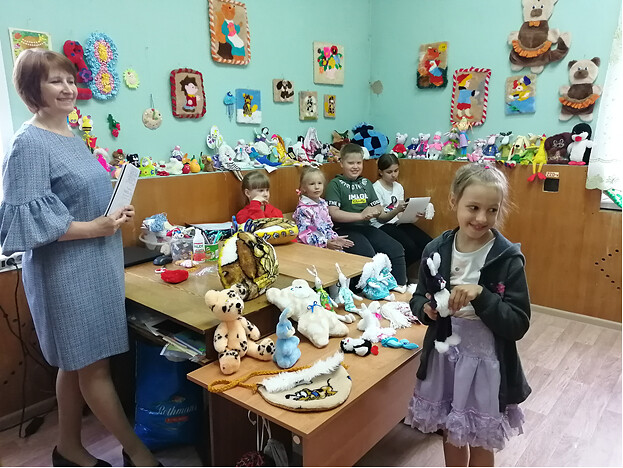 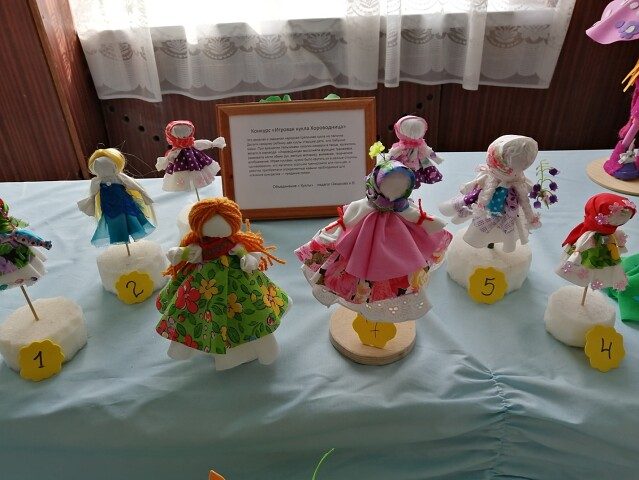 Объединение «3D моделирование»
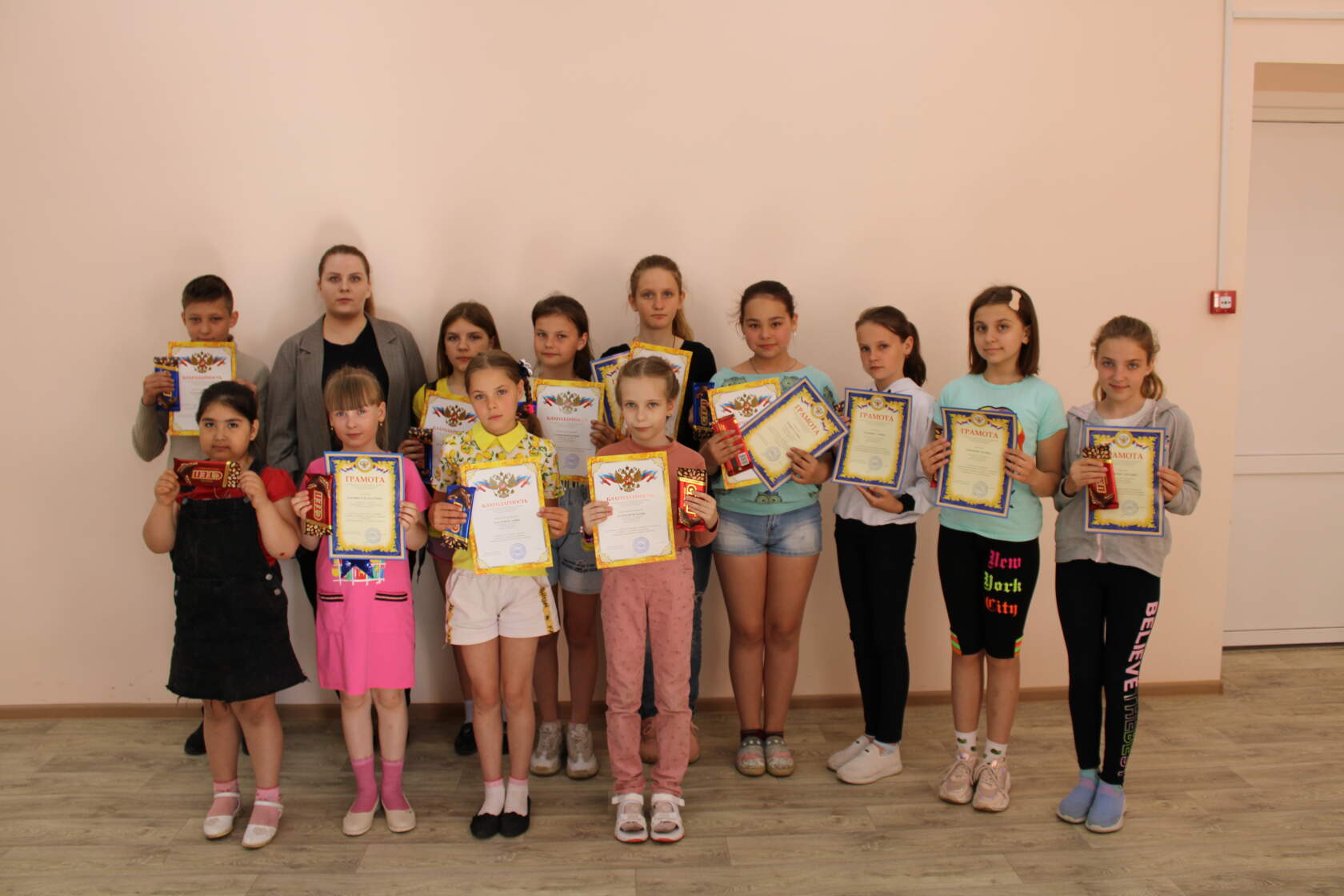 Педагог дополнительного образования Акимова Ирина Николаевна.
В региональных конкурсах и выставках приняли участие 8 обучающихся;
В районных – 12 обучающихся;
В ДДТ проведено  10 конкурсов и выставок (участие приняли 60 обучающихся).
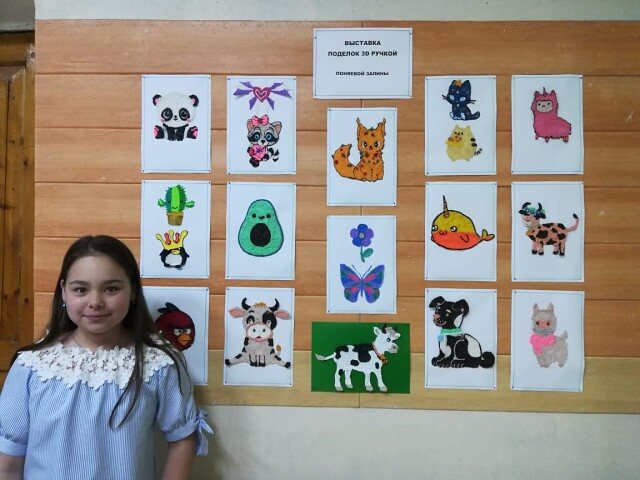 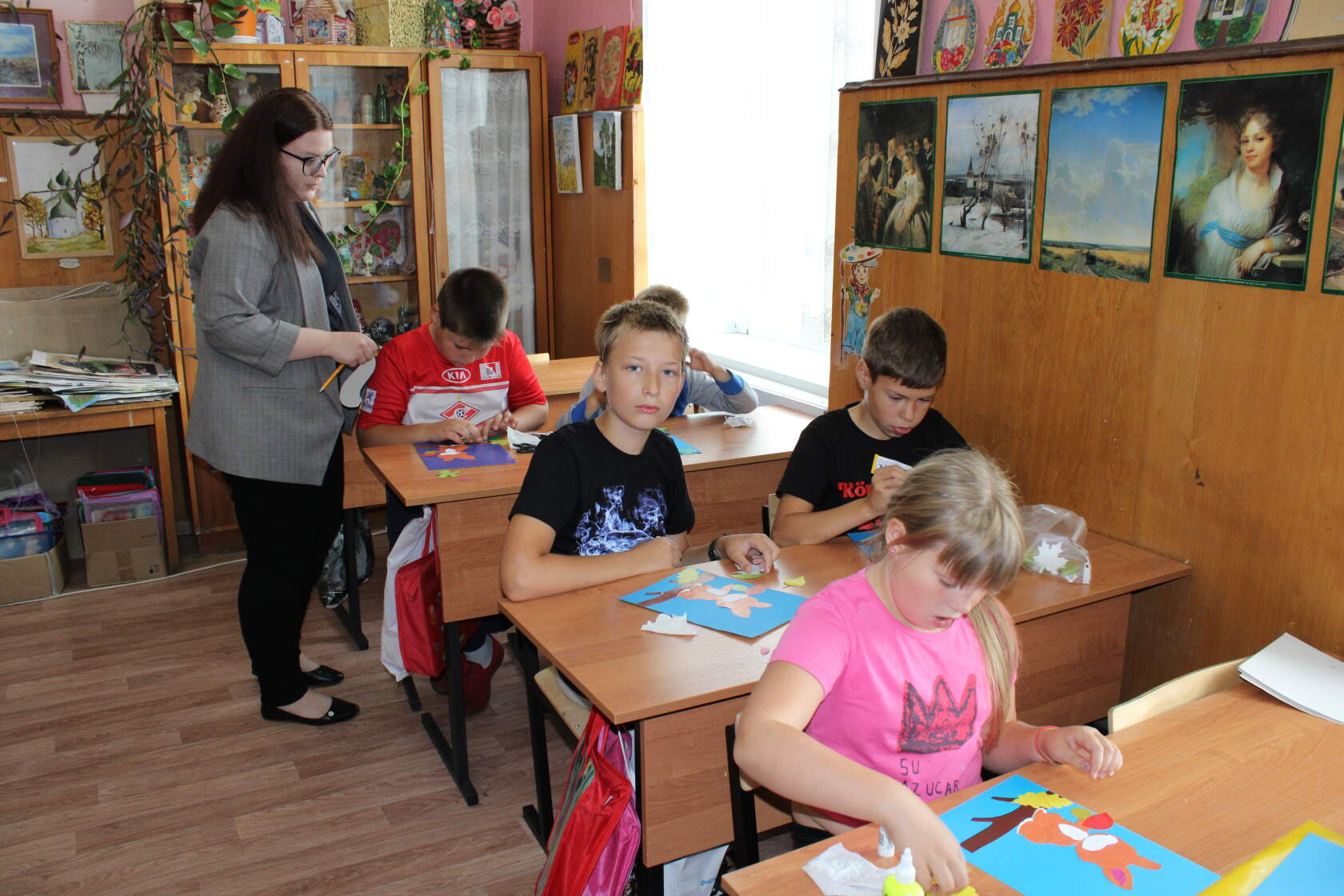 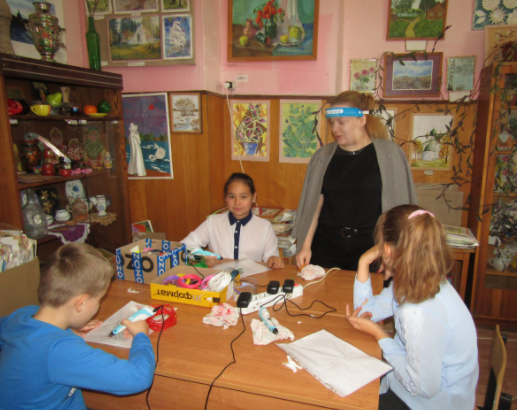 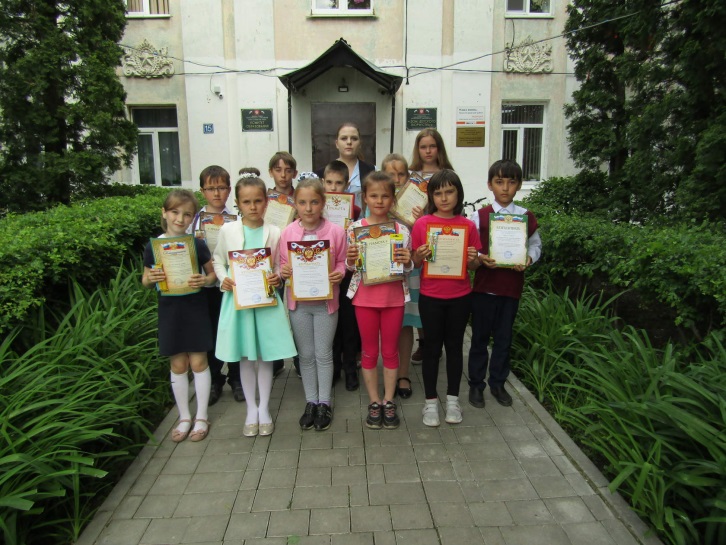 Объединение «Чудесные поделки»
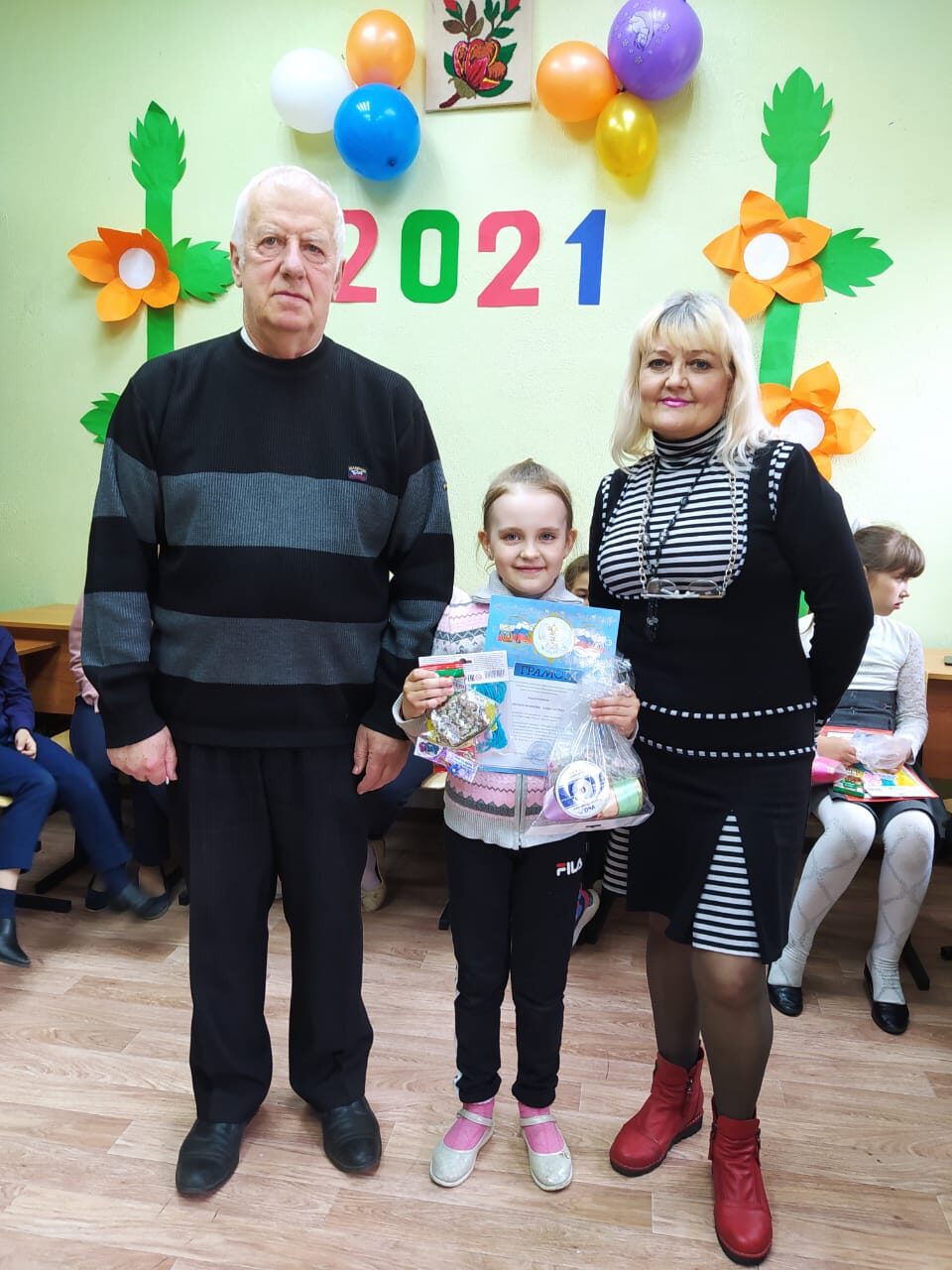 Педагог дополнительного образования Картавая Галина Васильевна.
В региональных конкурсах и выставках приняли участие 2 обучающихся;
В районных -32 обучающихся;
В ДДТ проведено 6 конкурсов и выставок (участие приняли 84 обучающихся).
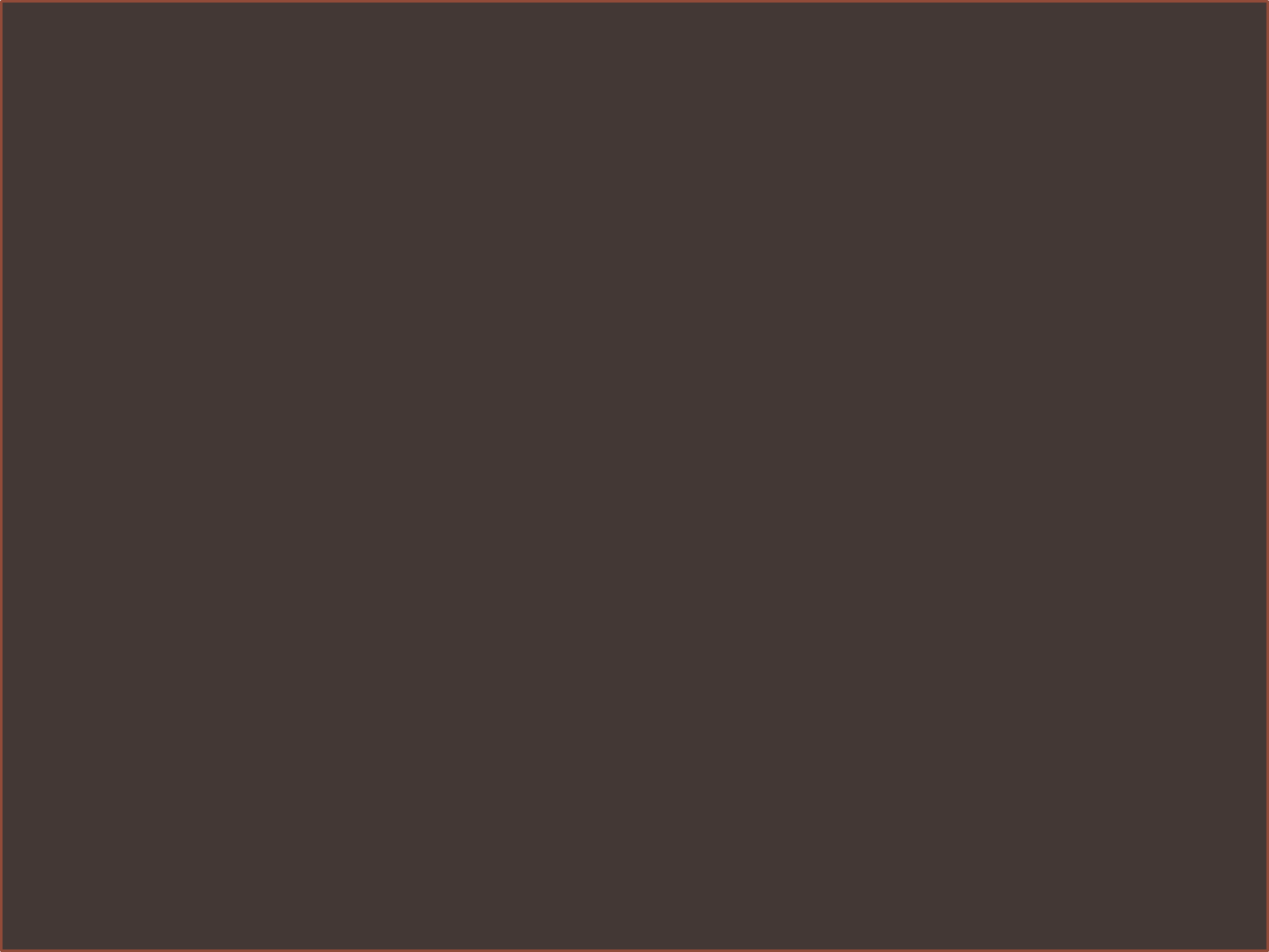 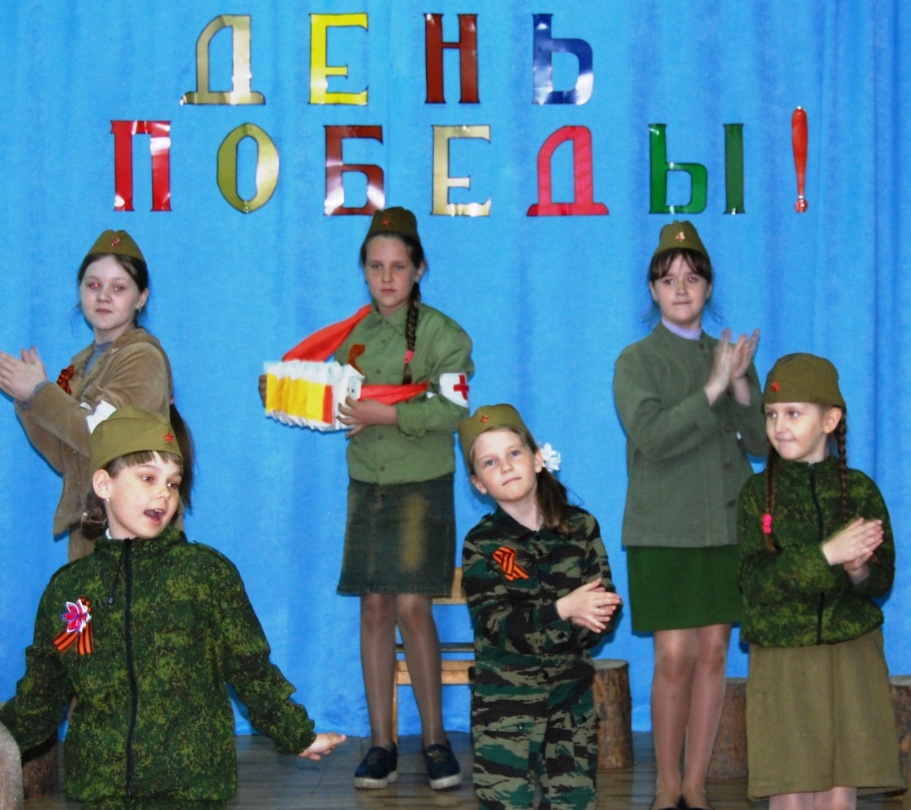 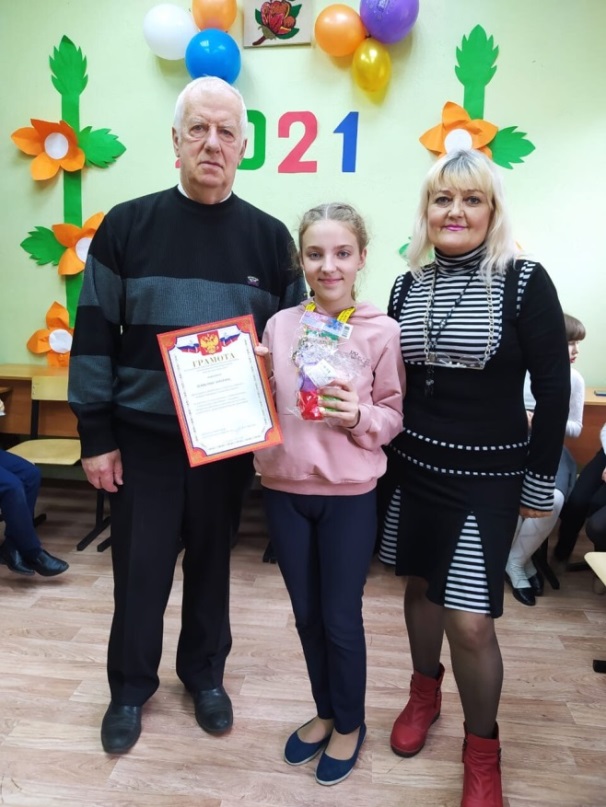 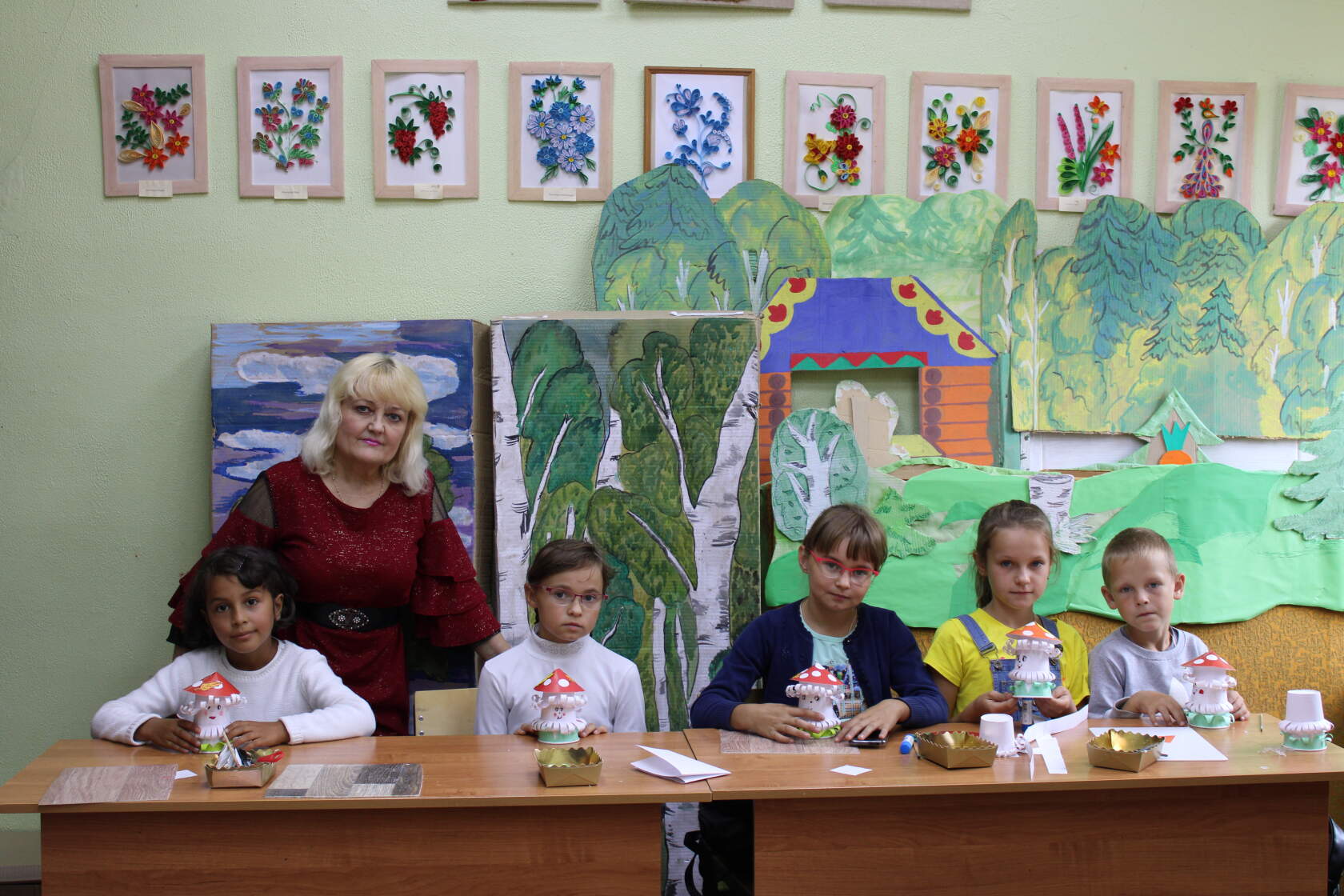 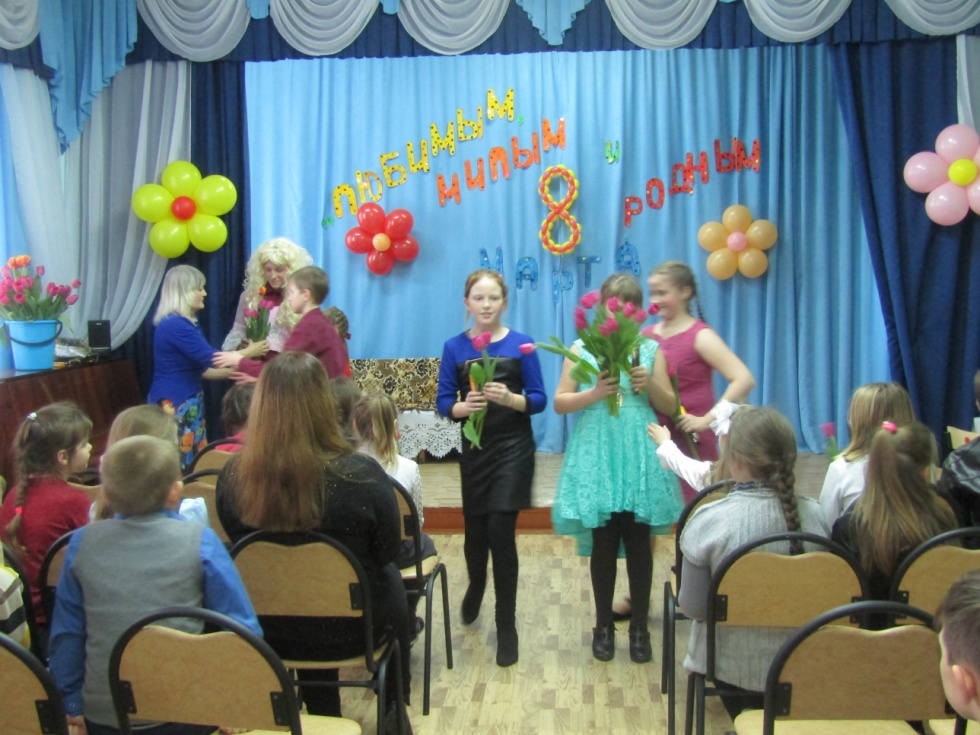 Объединение «Фортепиано»
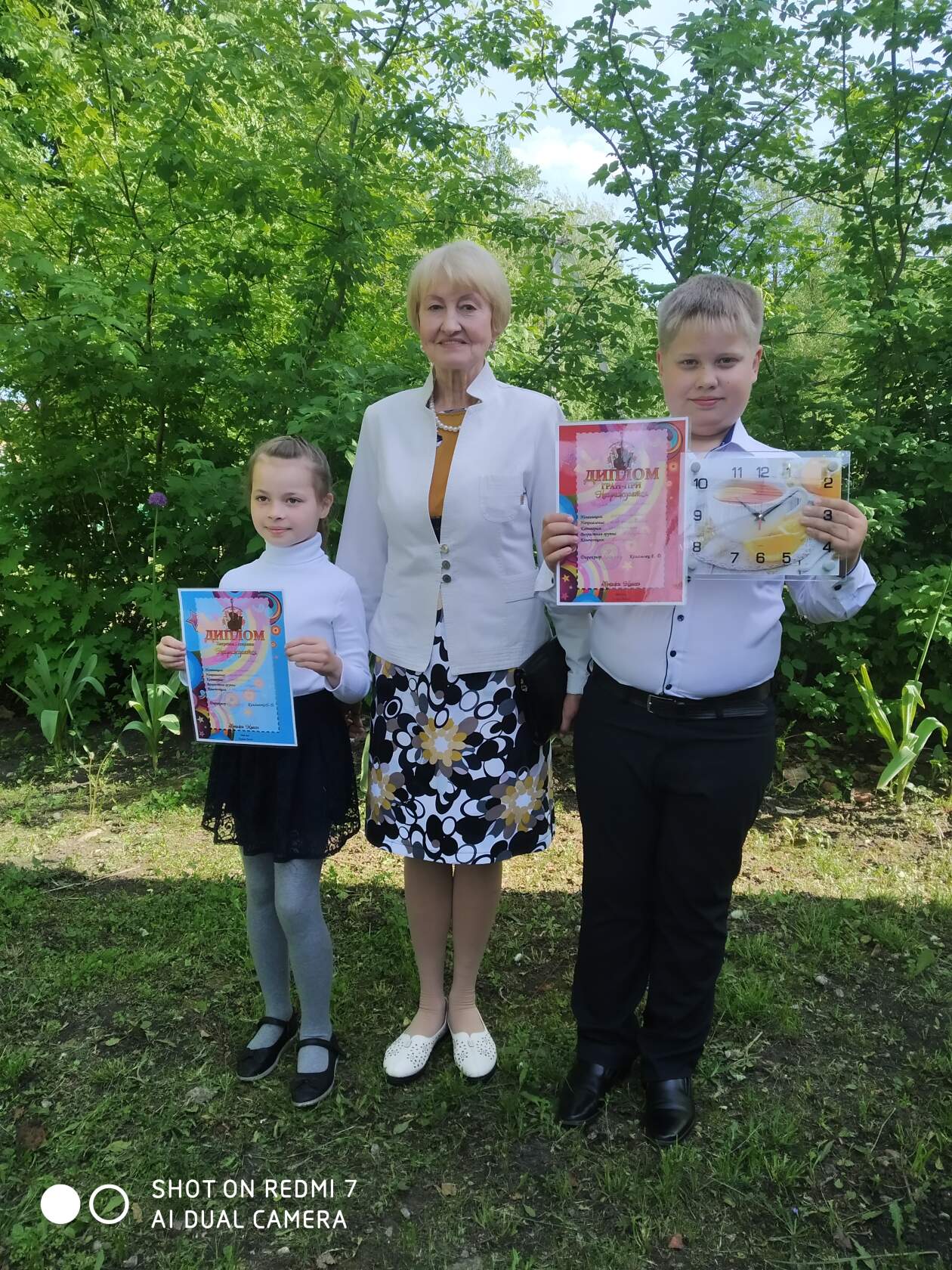 Педагог дополнительного образования Груднова Татьяна Николаевна. 
В региональных конкурсах и выставках приняли участие обучающихся;
В районных - обучающихся;
В ДДТ проведено конкурсов и выставок (участие приняли обучающихся).
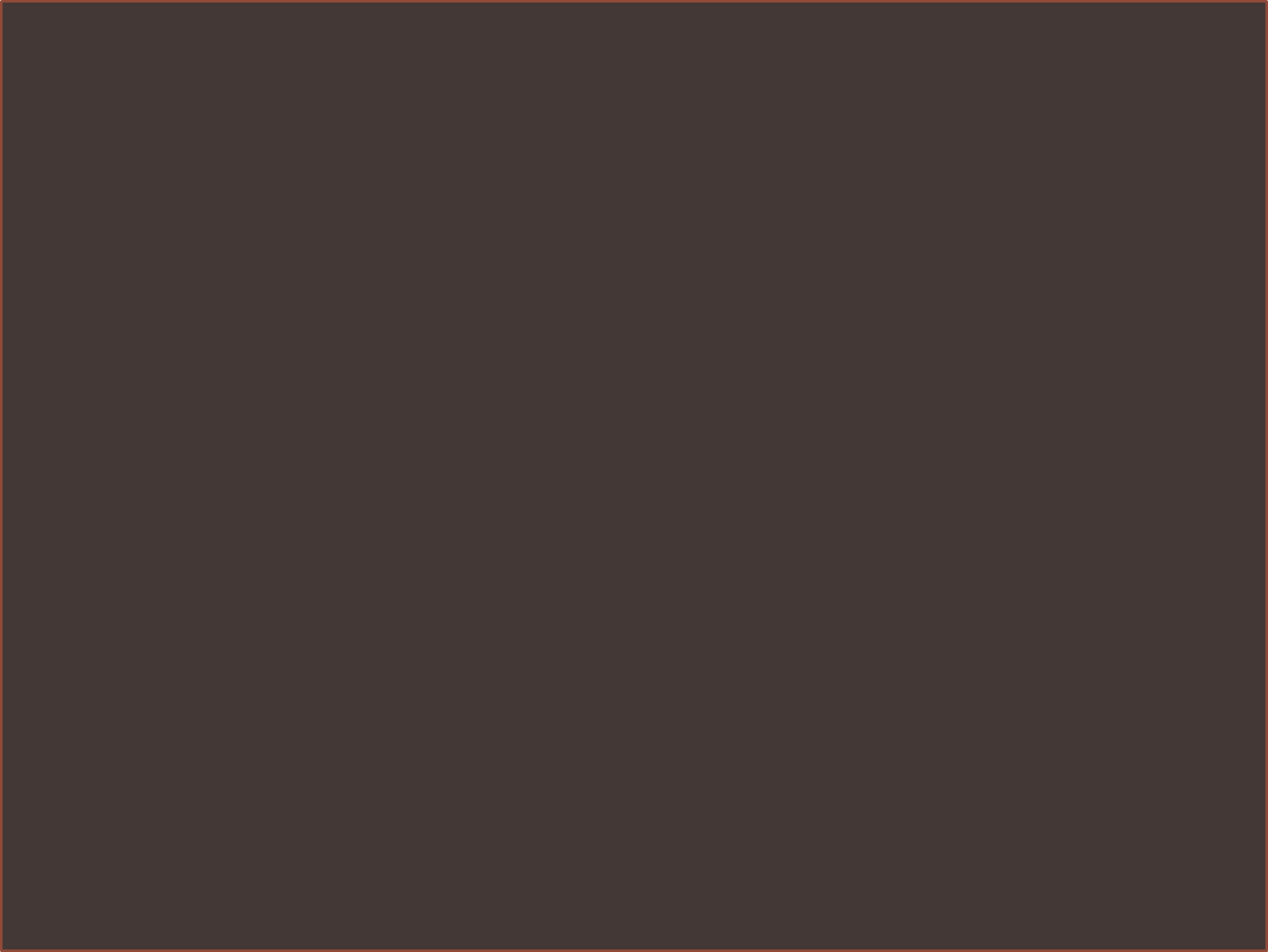 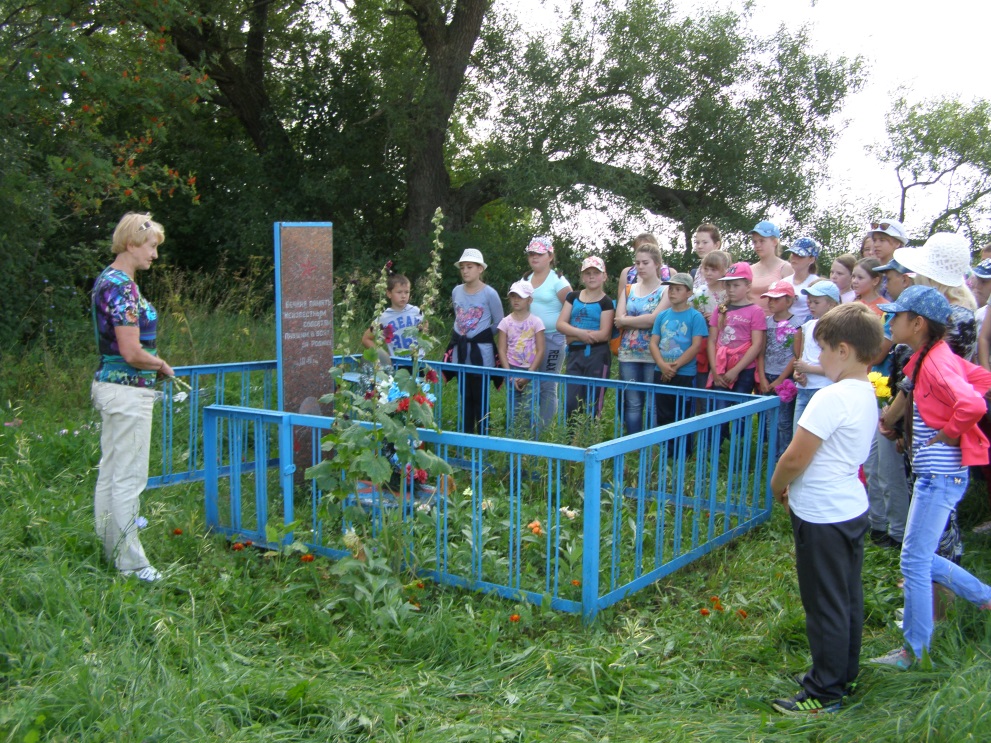 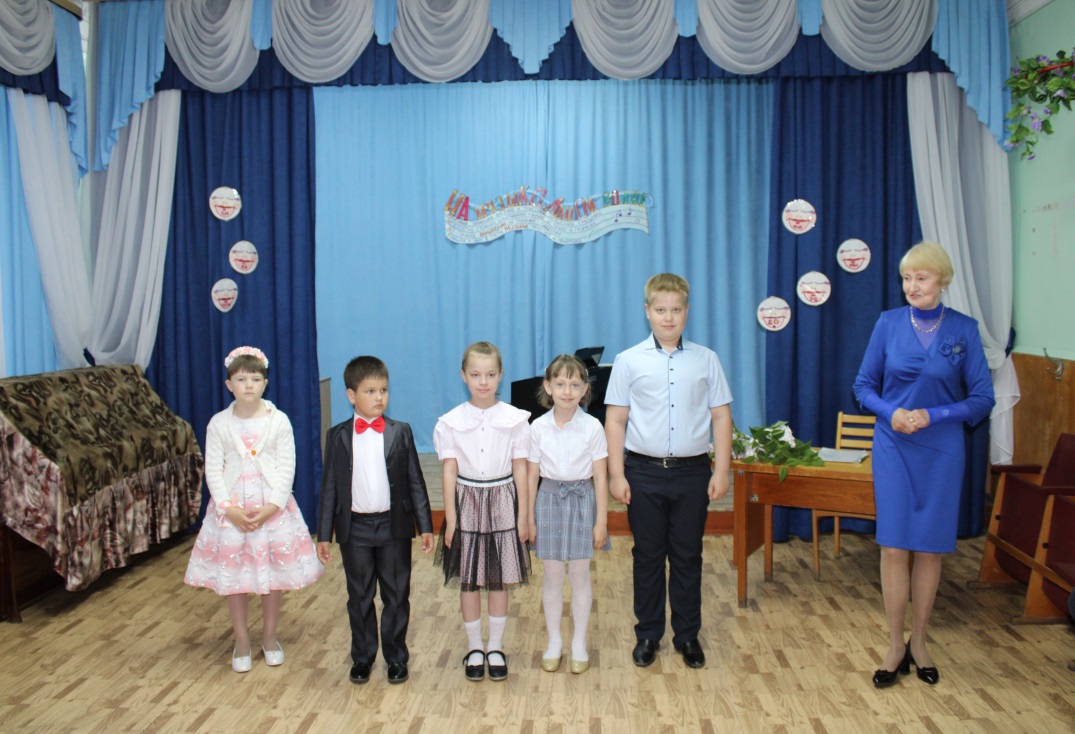 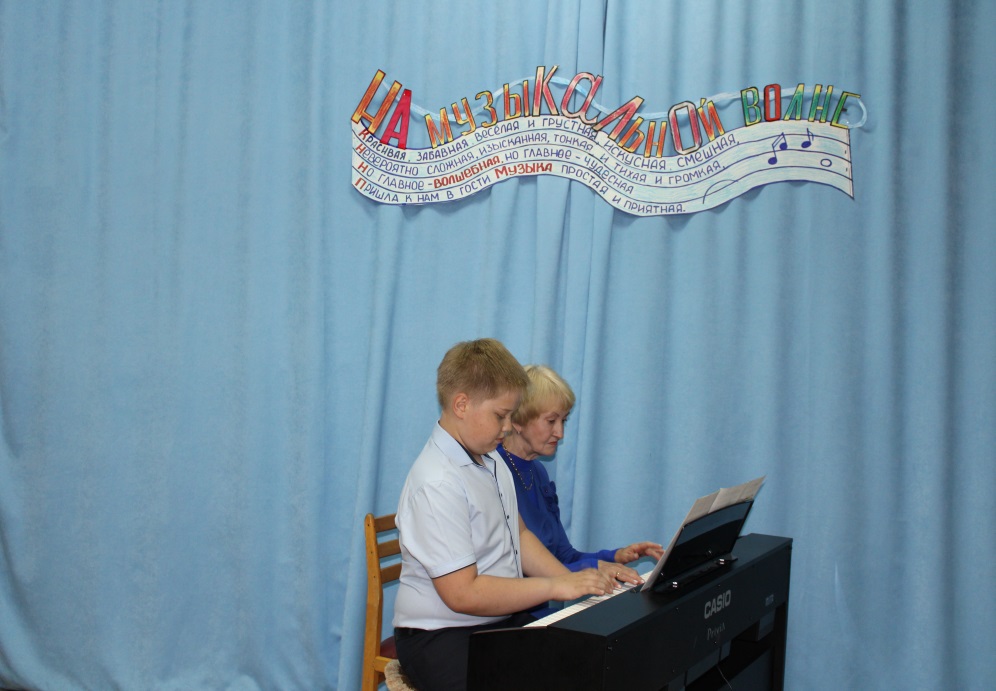 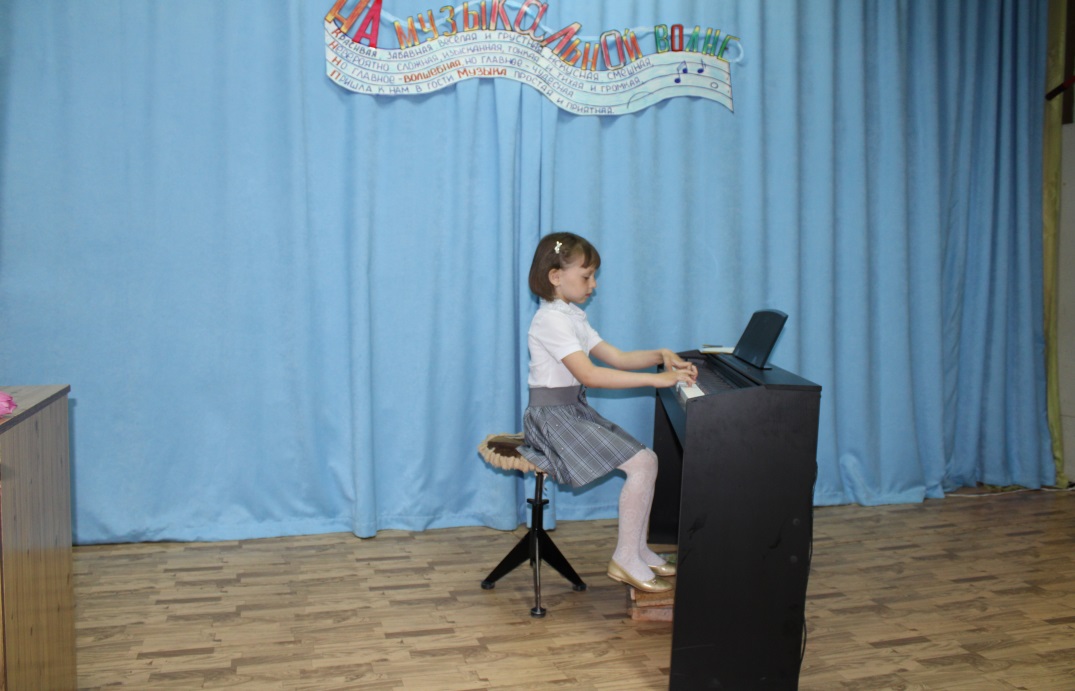 Объединение «Подвижные игры»
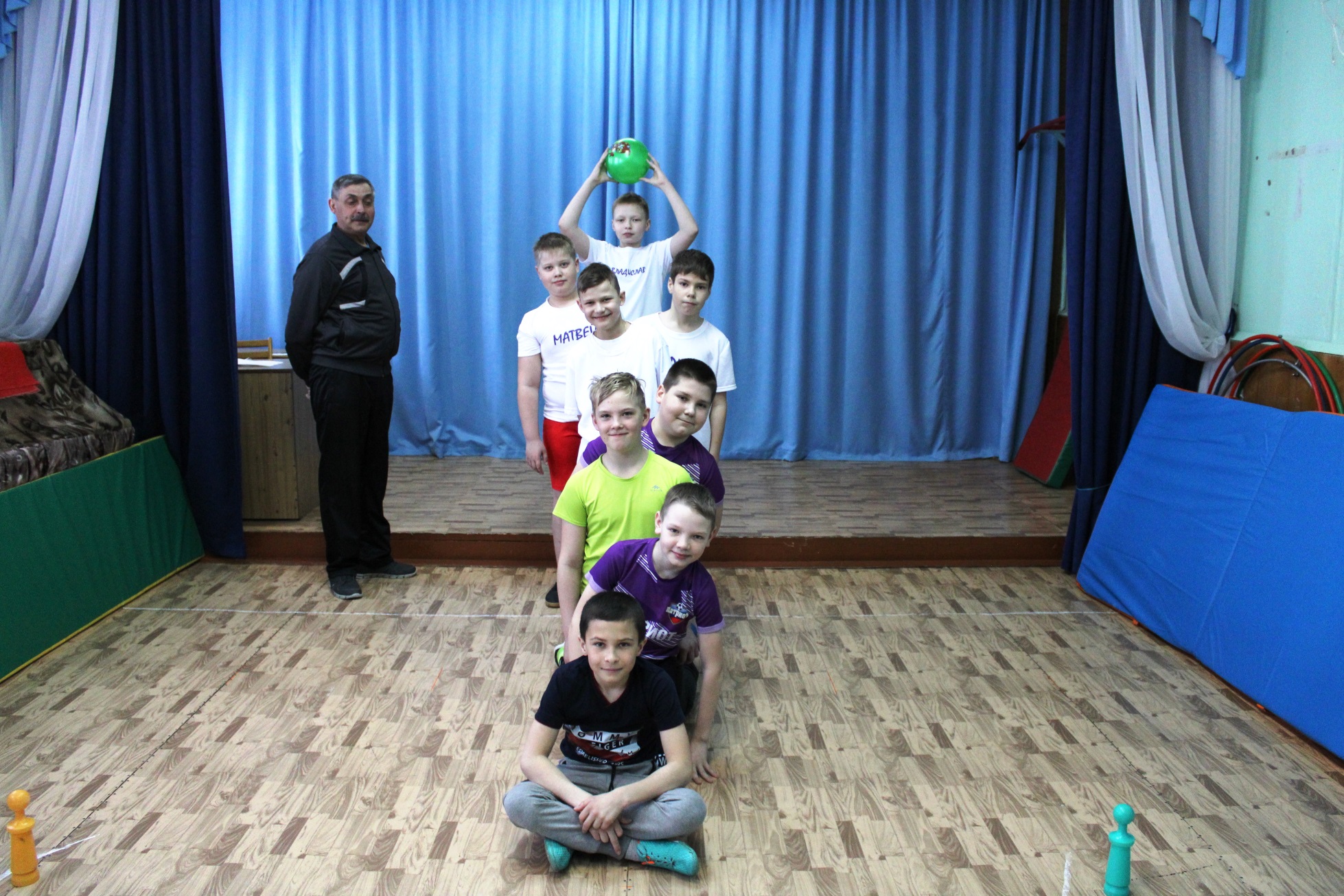 Педагог дополнительного образования Лакеев Юрий Михайлович.
В районных – 1 обучающийся.
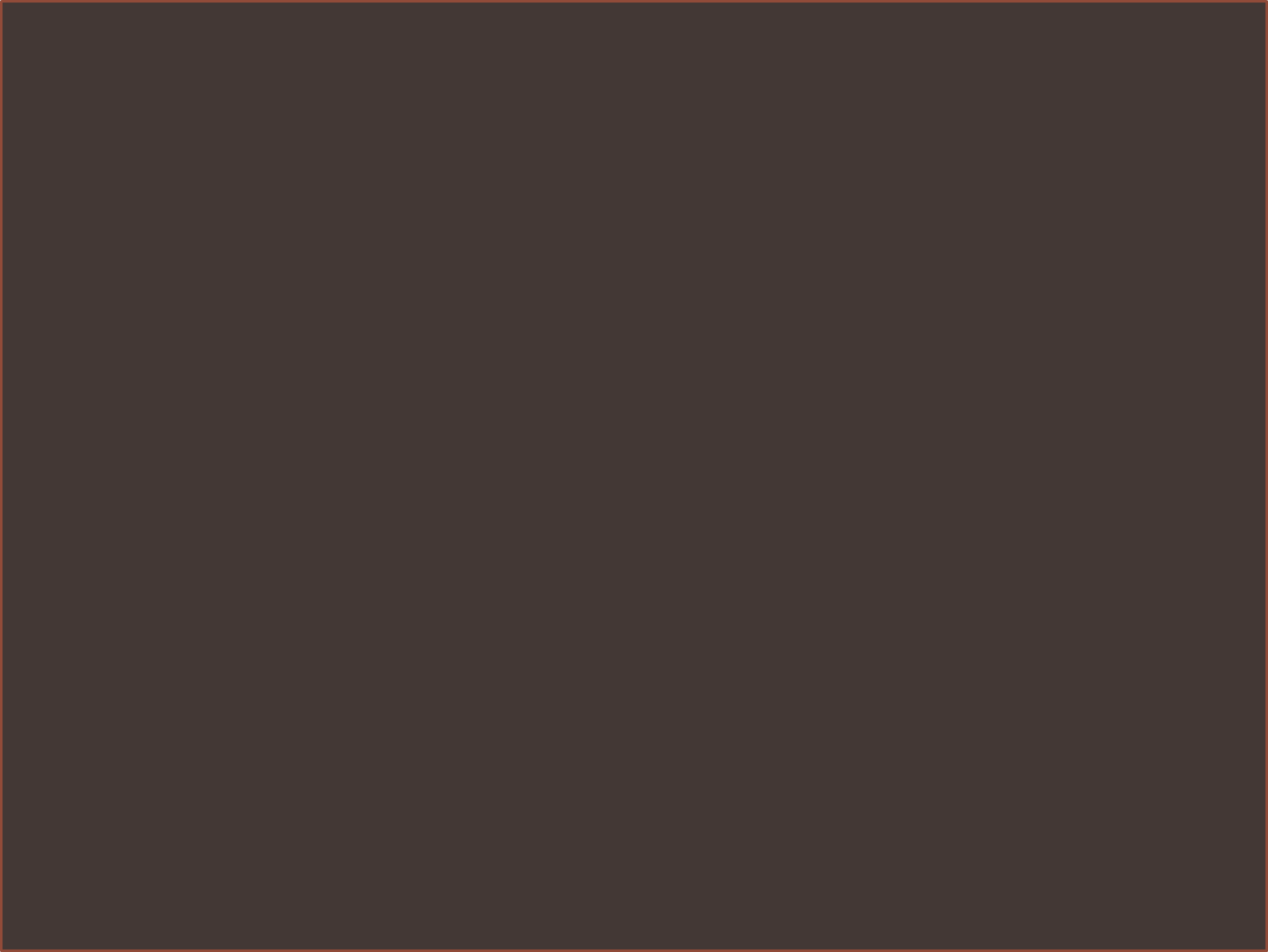 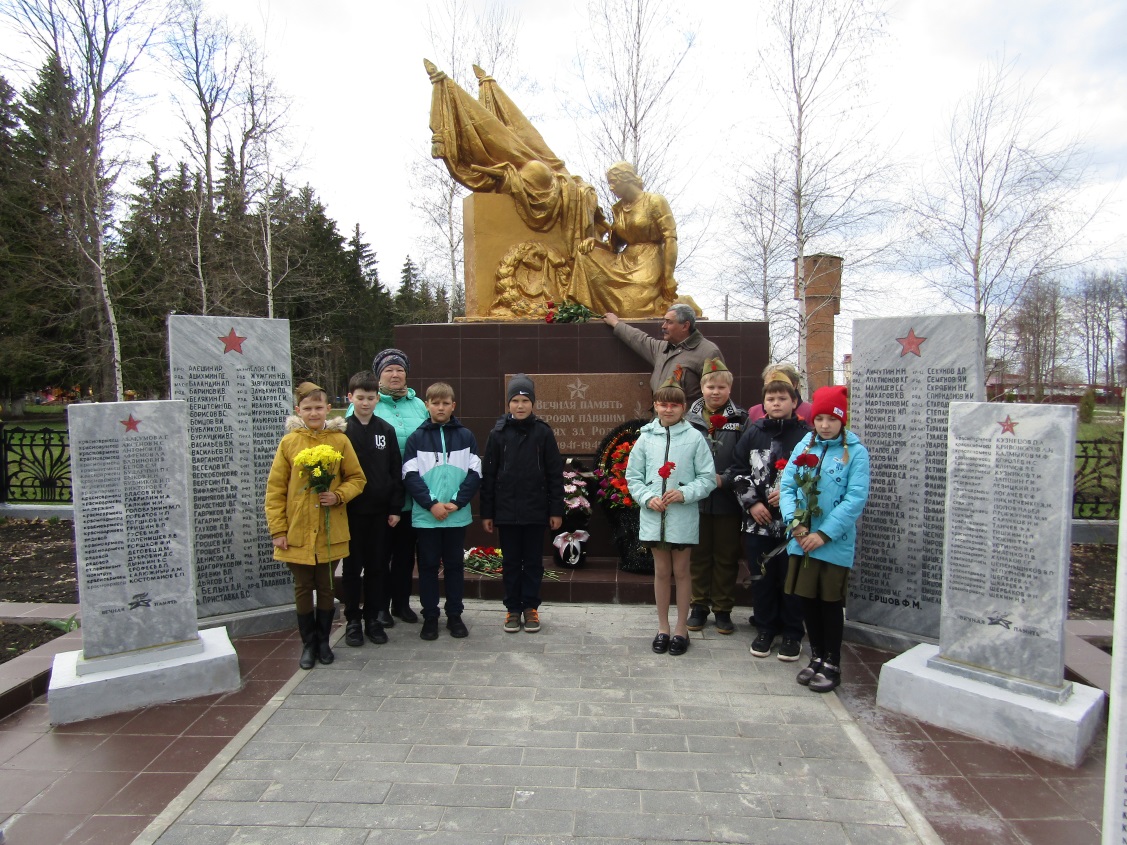 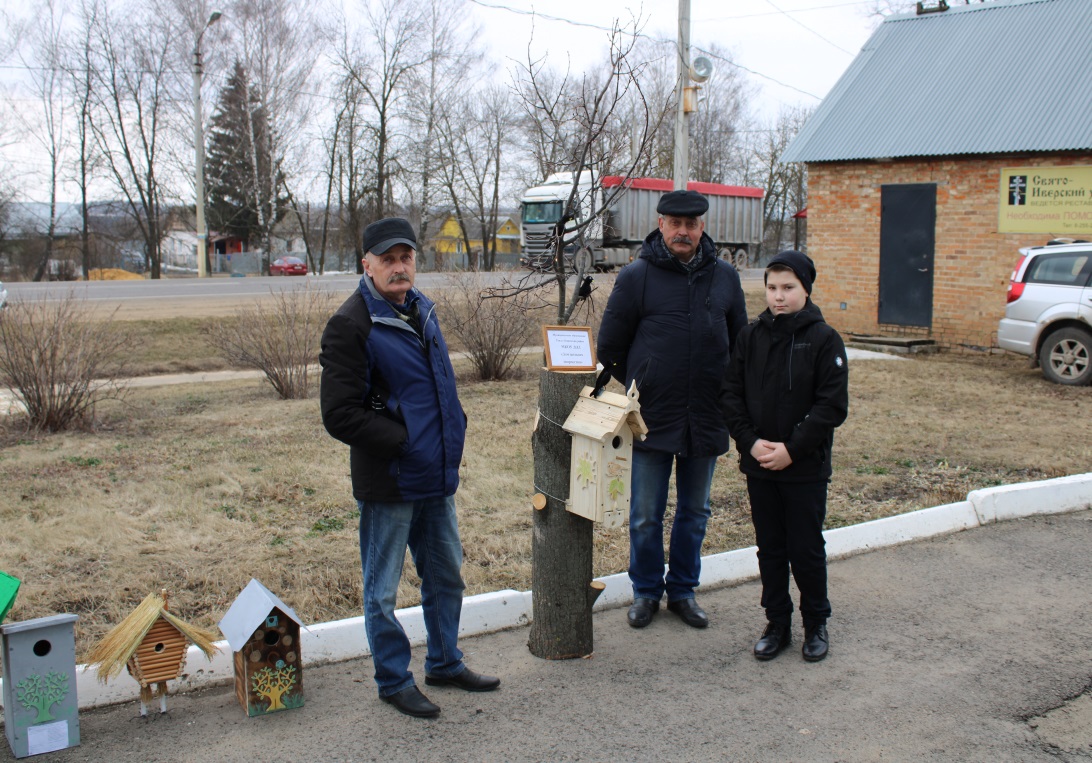 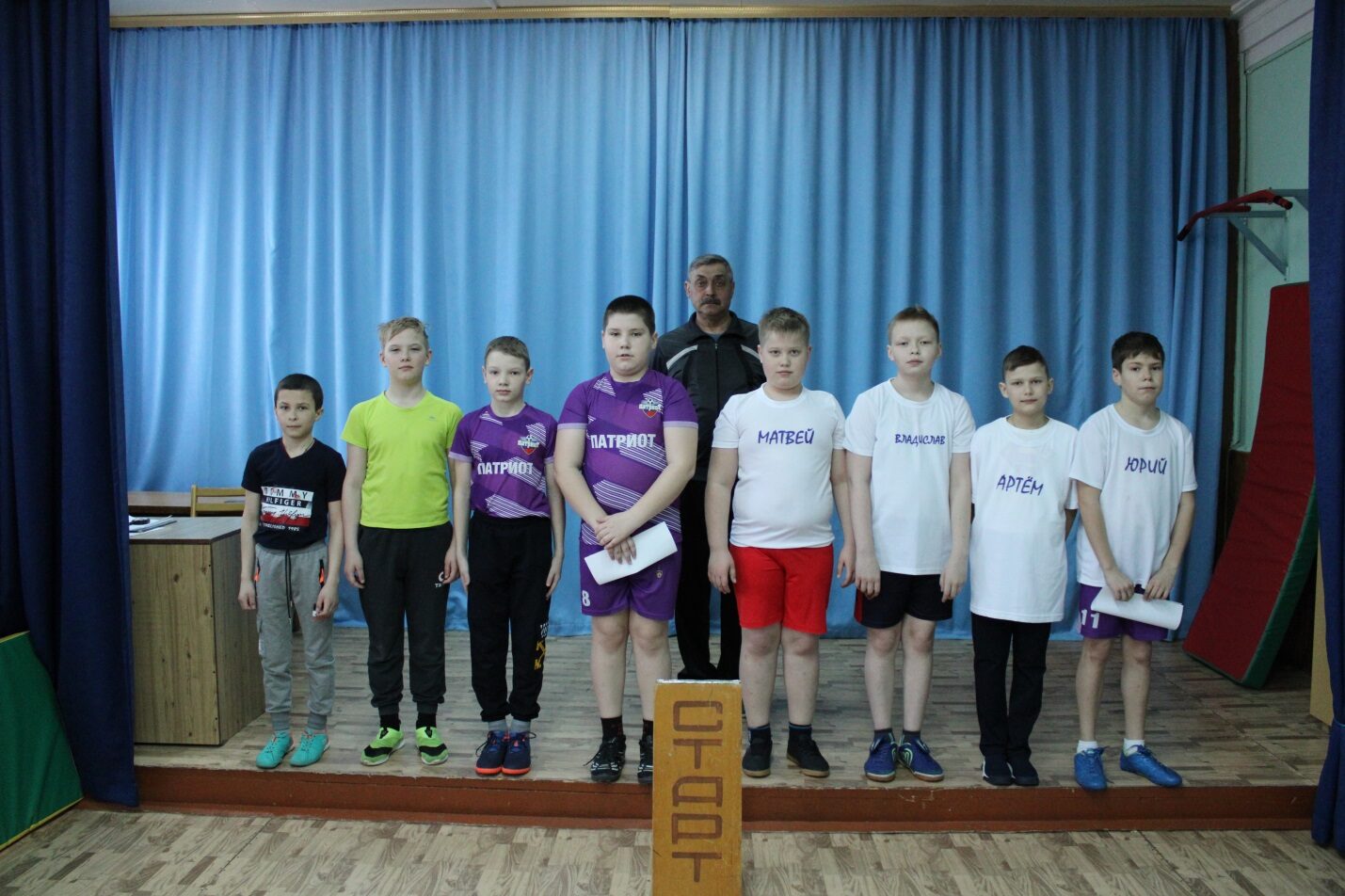 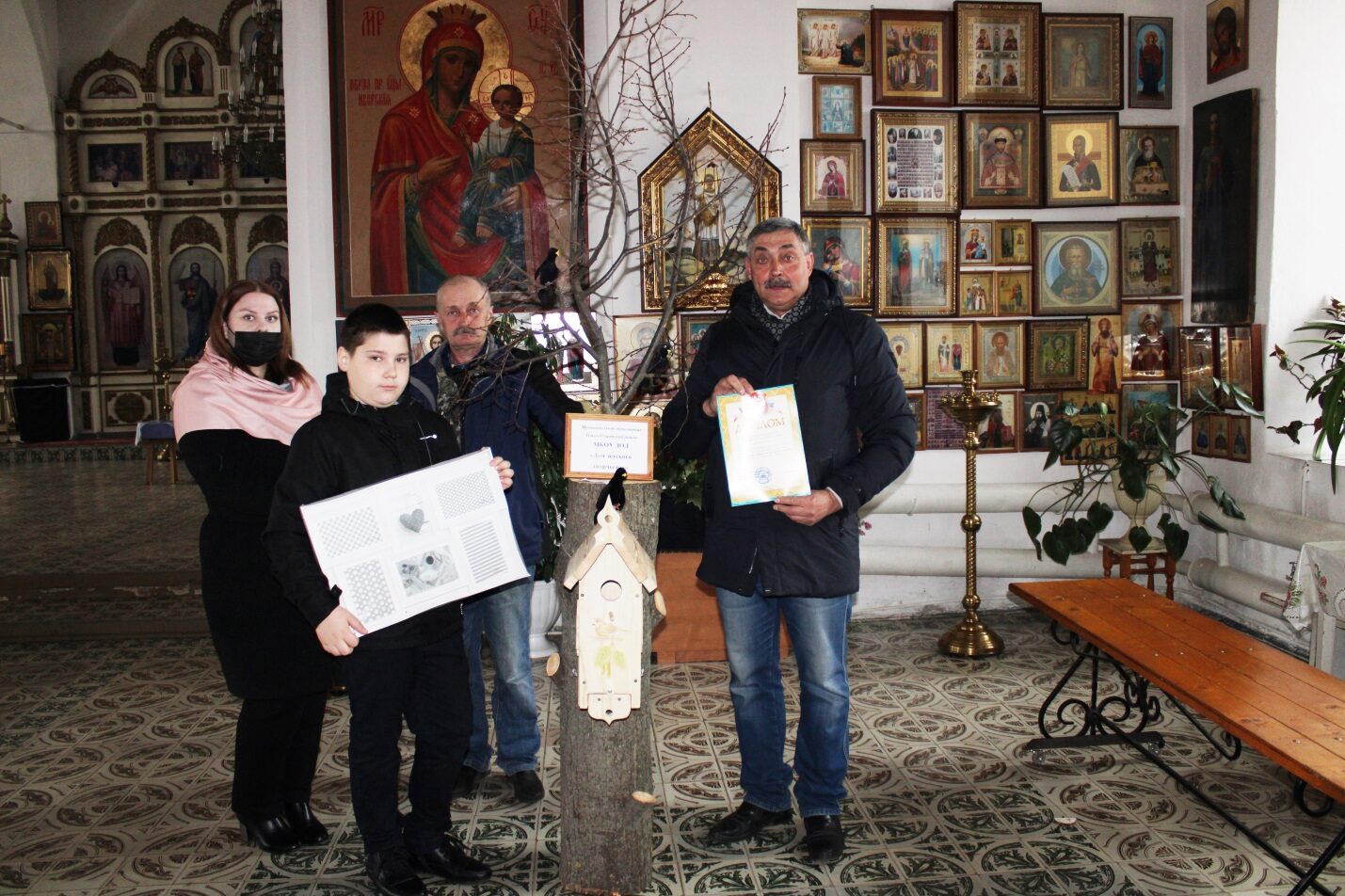 Объединение «Фото»
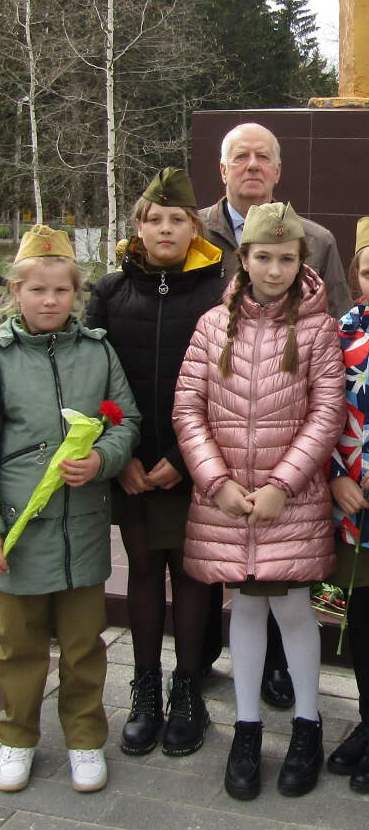 Педагог дополнительного образования Груднов Александр Сергеевич.
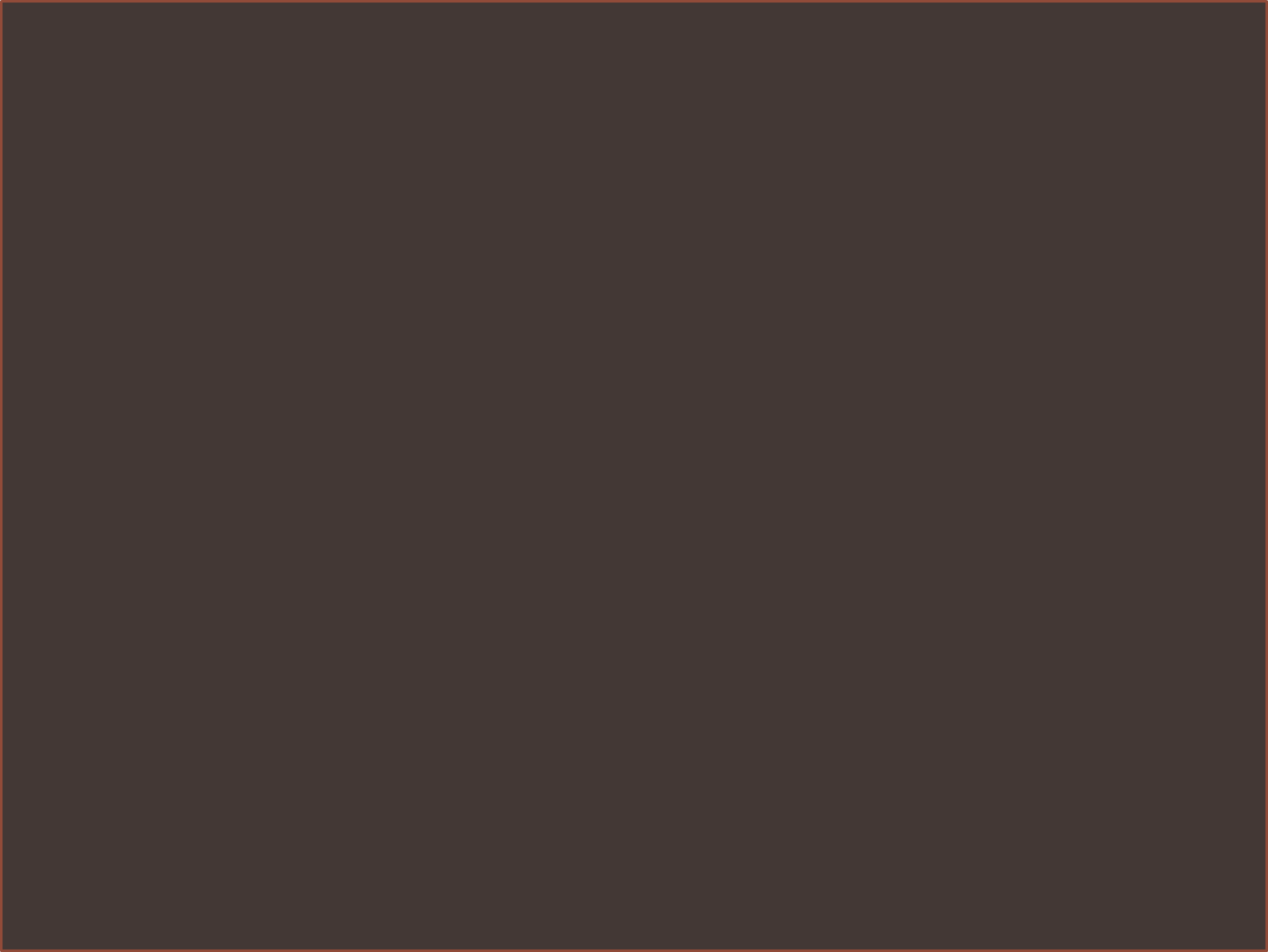 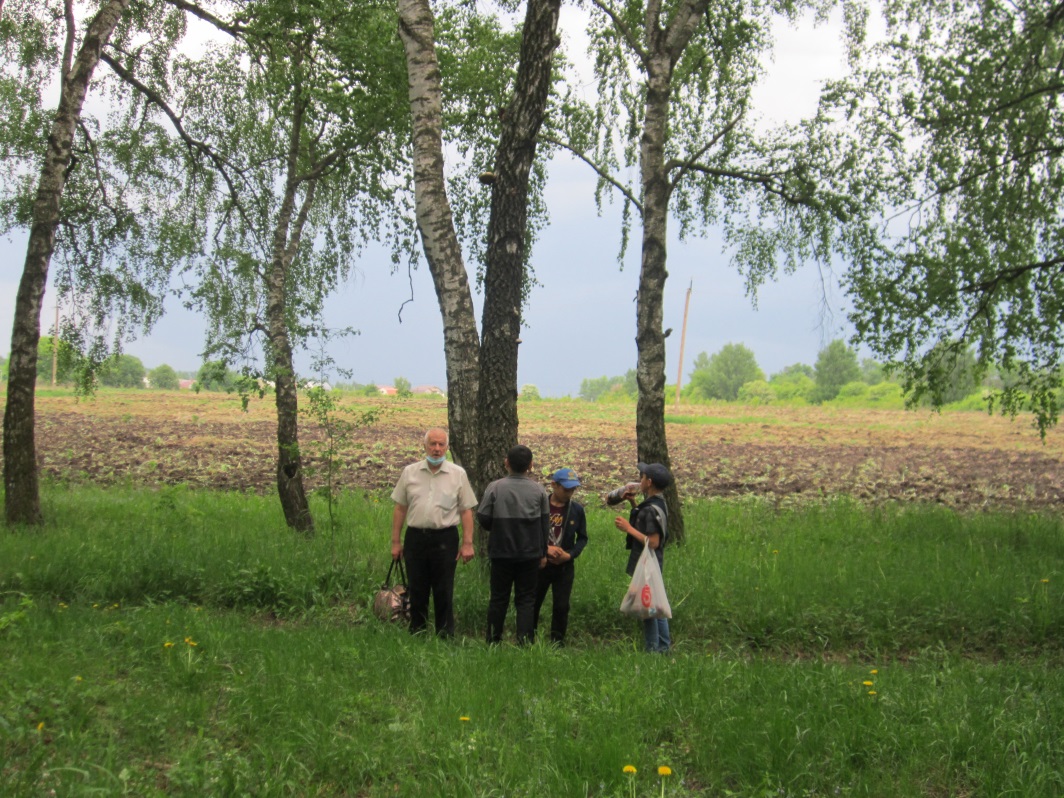 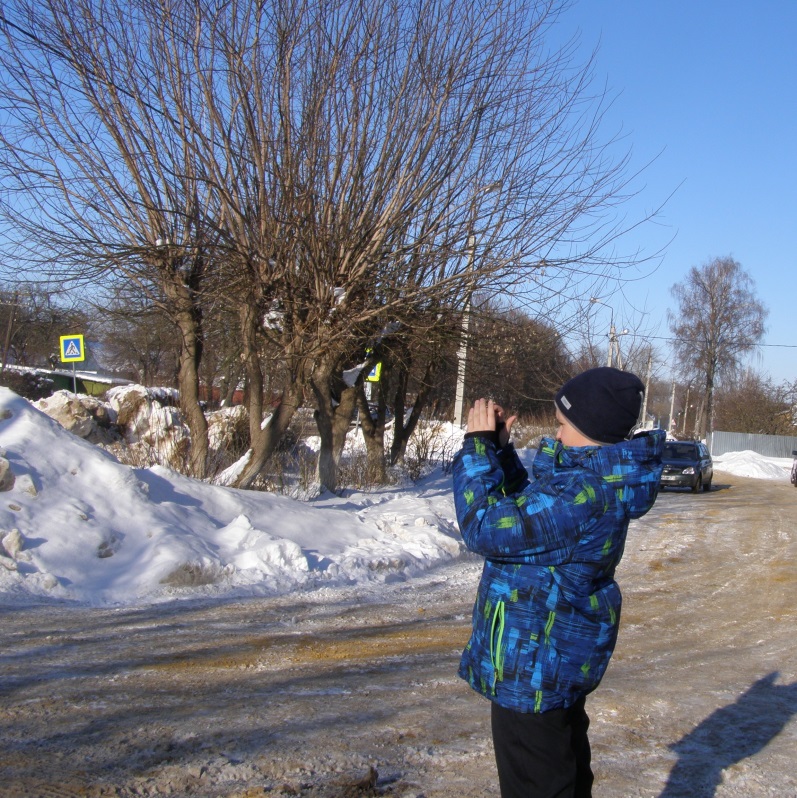 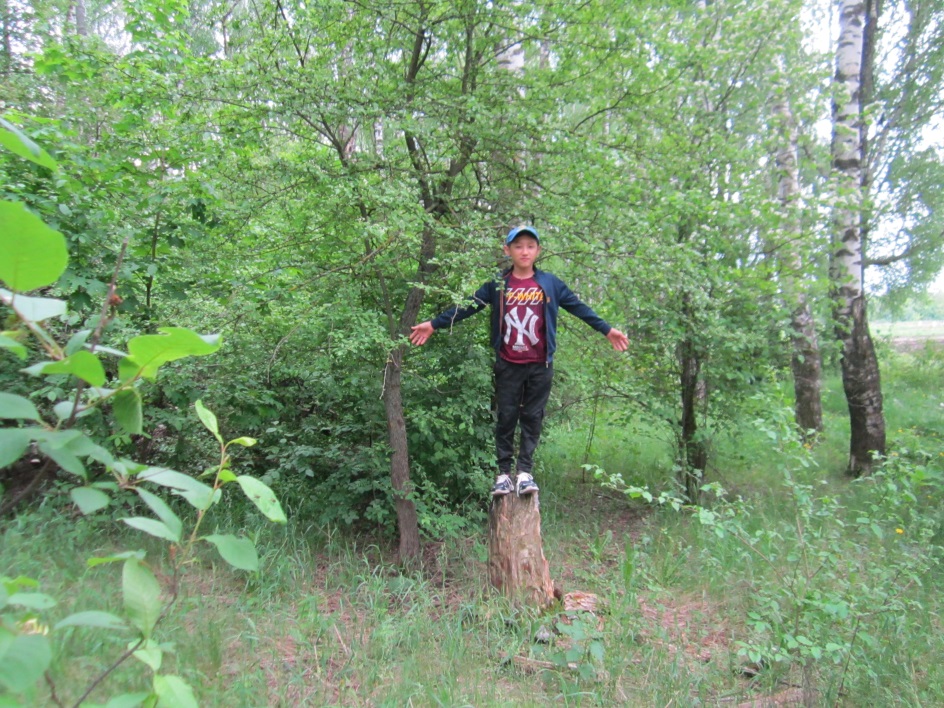 Объединение «Забава»
Педагог дополнительного образования Колобаева Анна Ивановна.
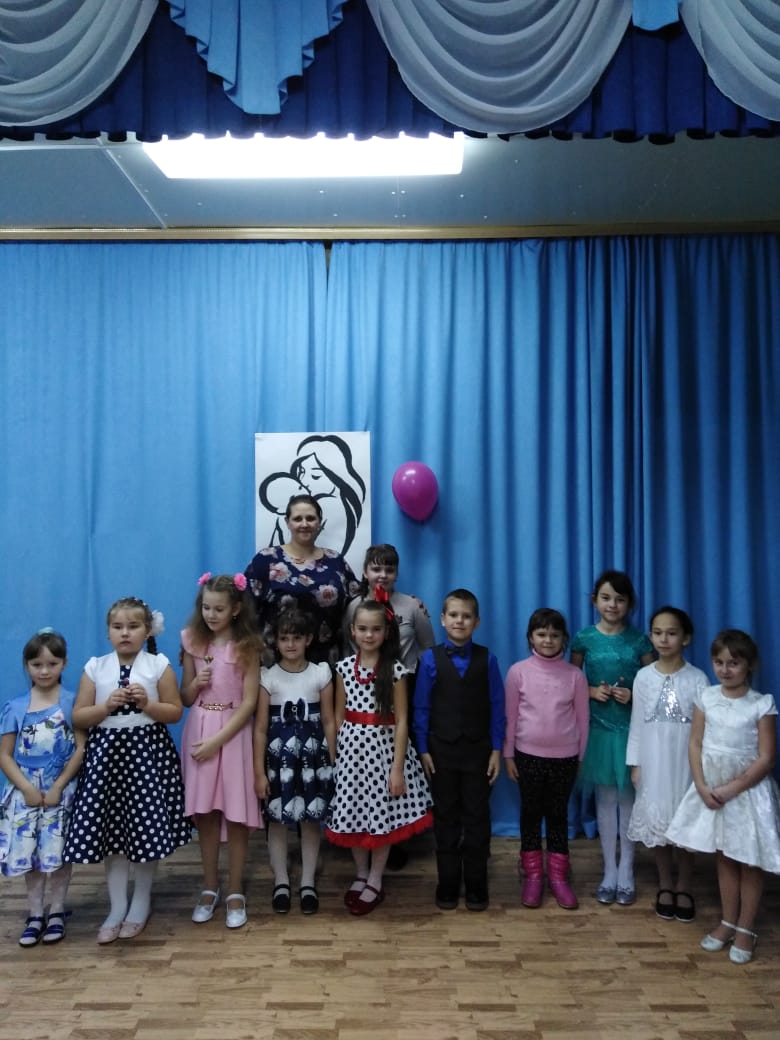 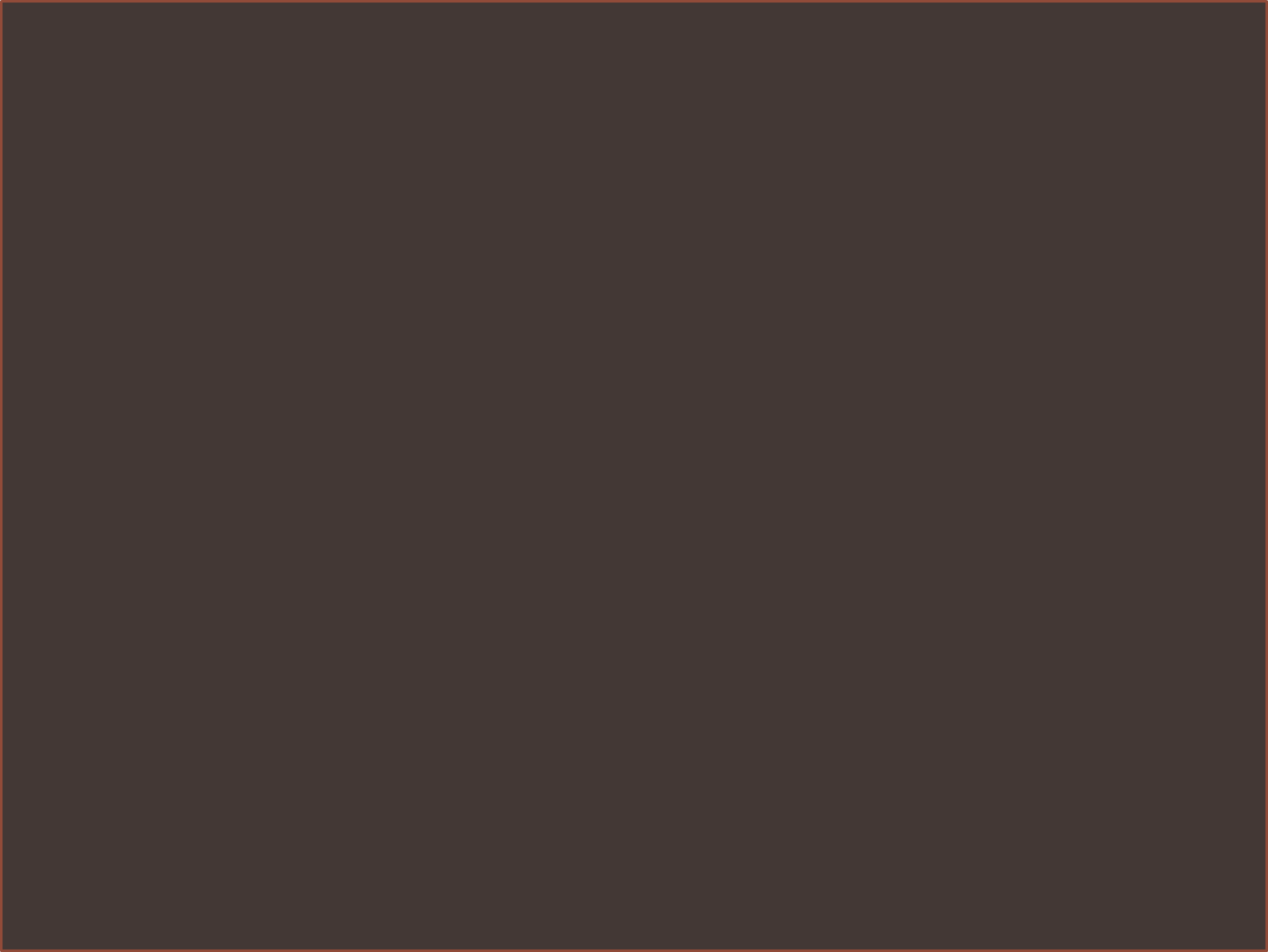 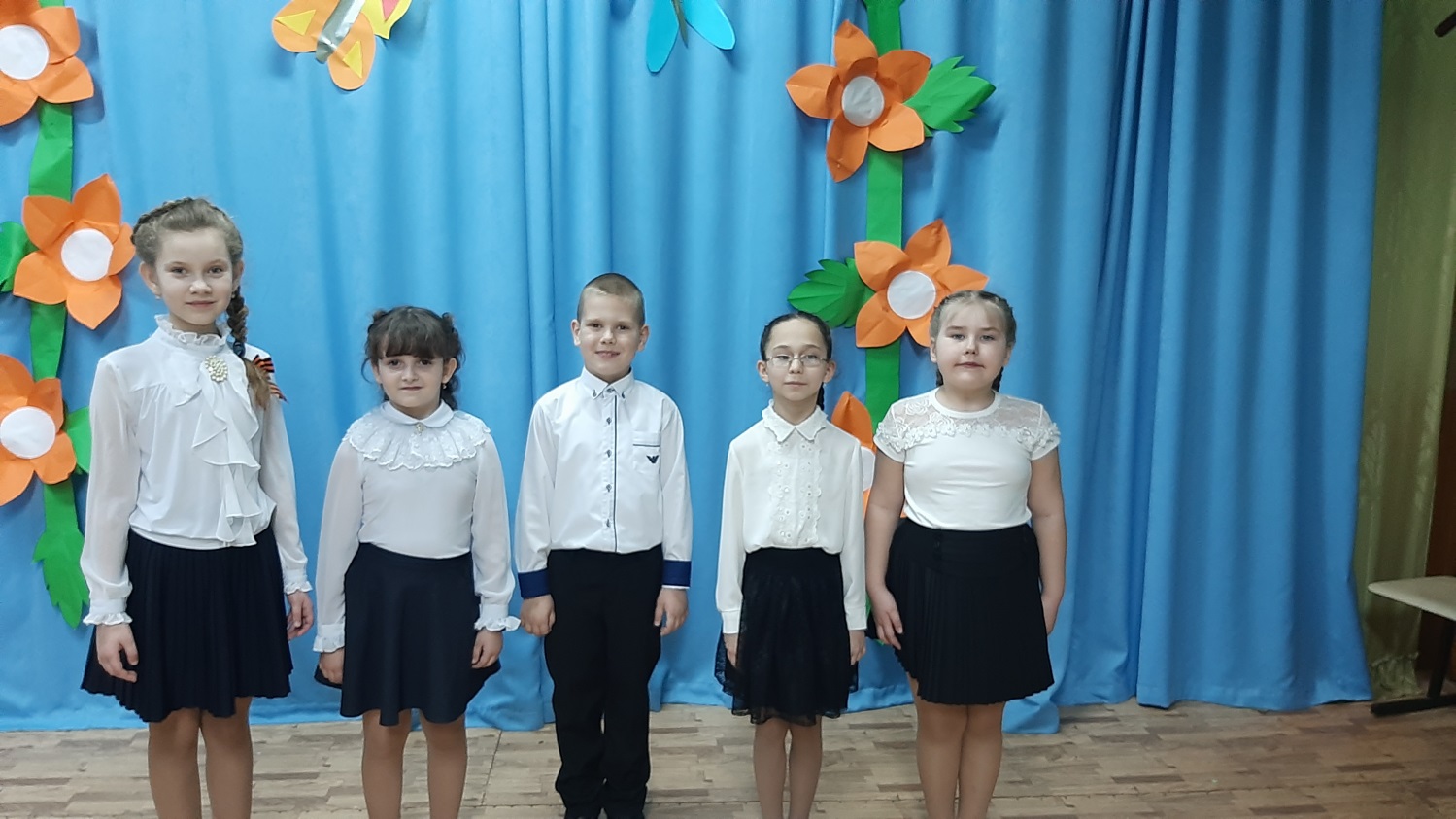 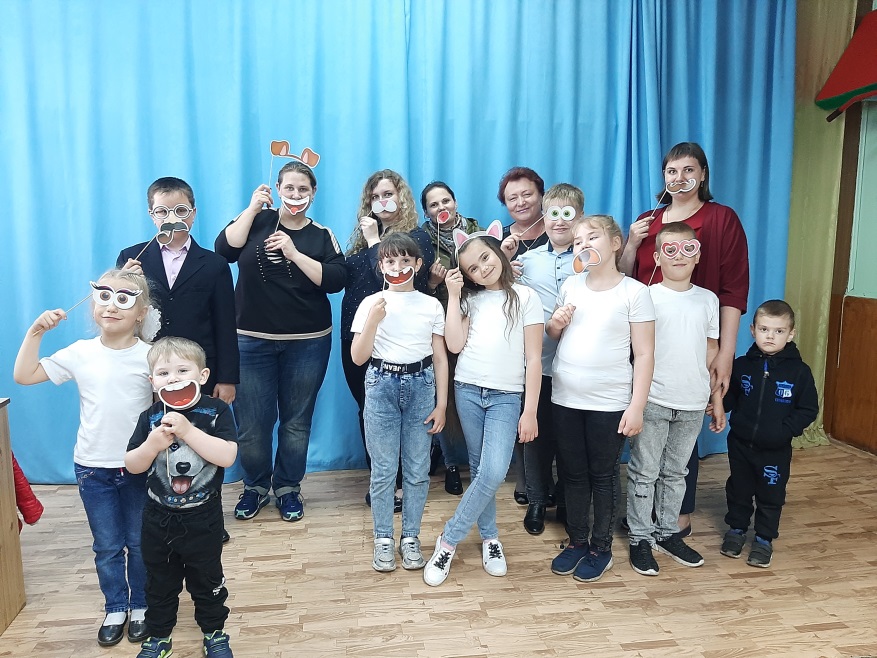 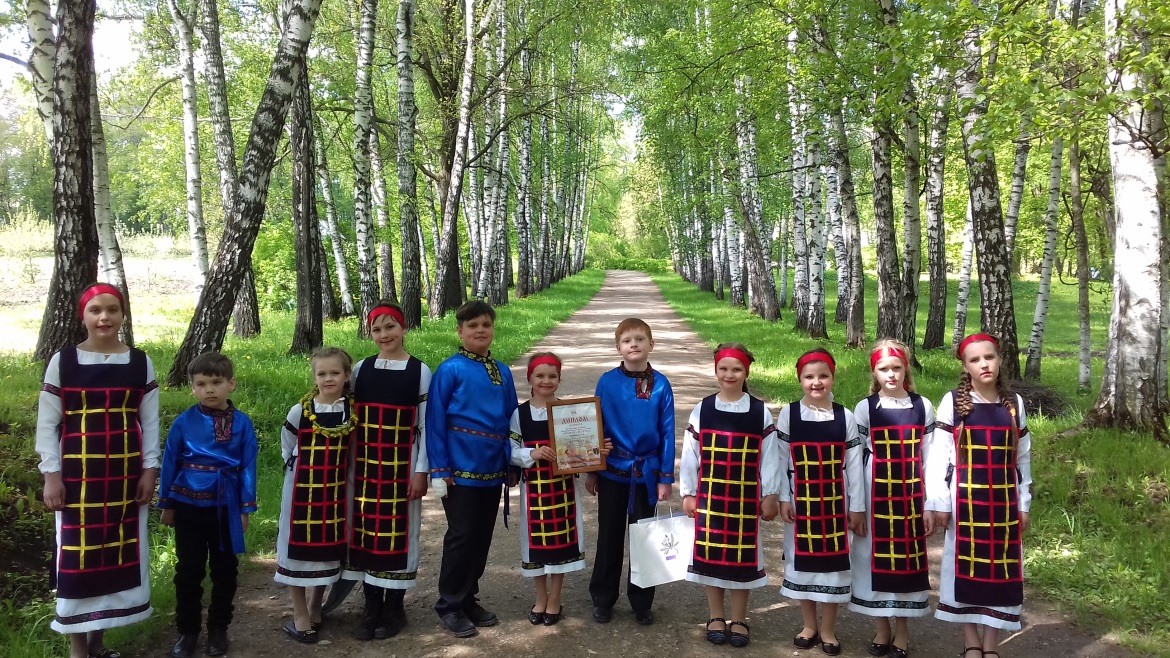 Объединение «Русская гармонь»
Педагог дополнительного образования Шуршаков Иван Алексеевич.
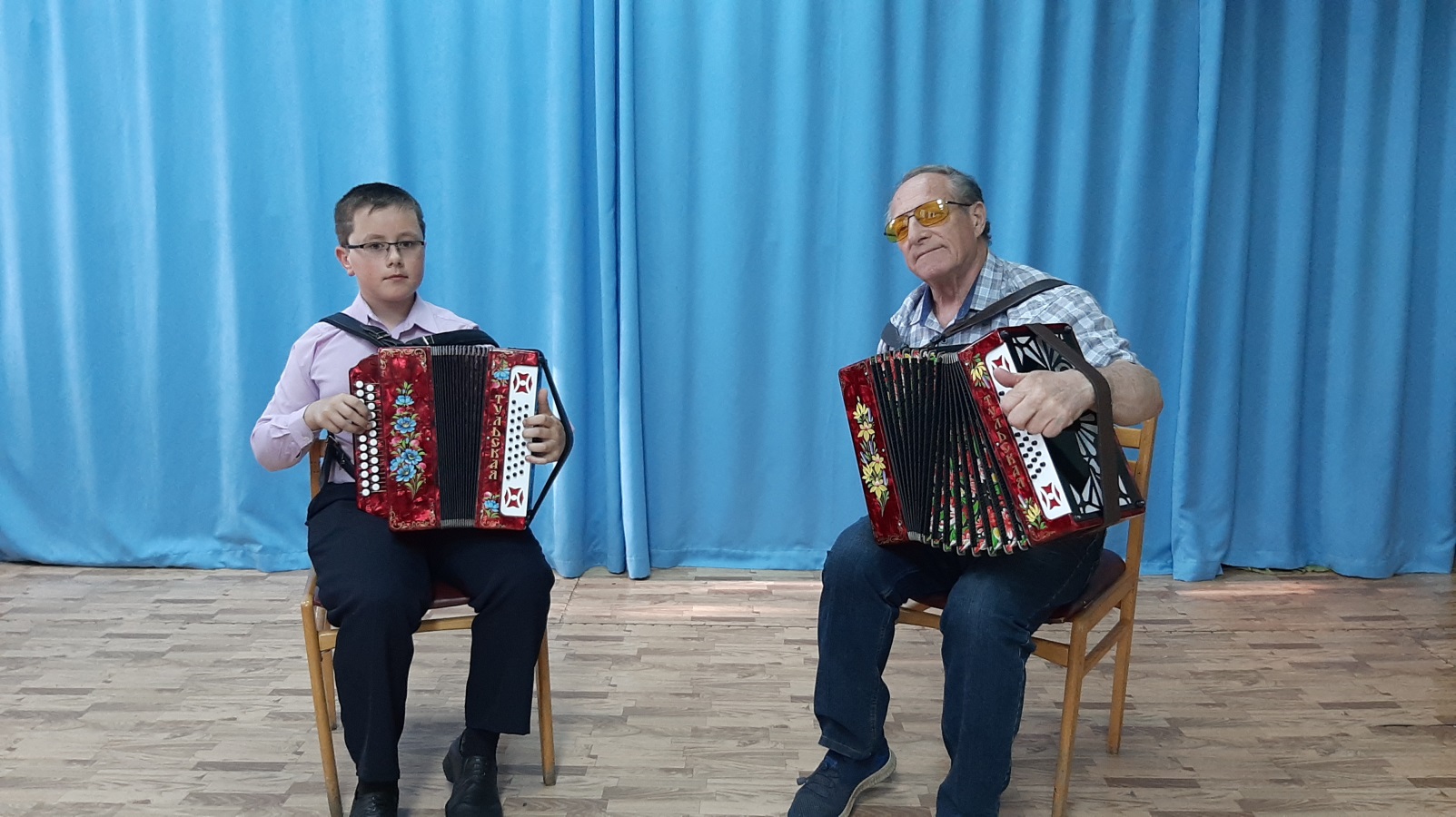 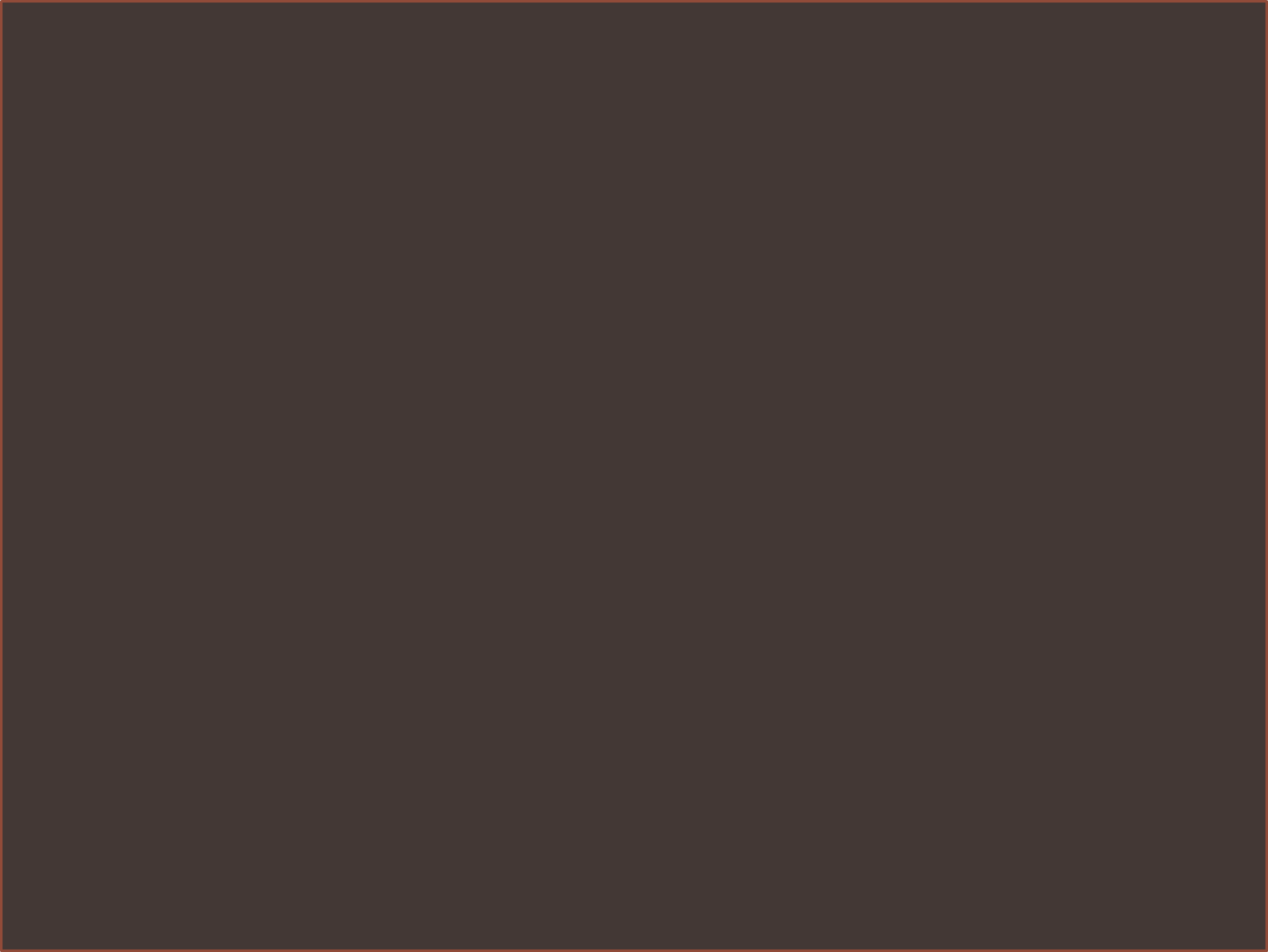 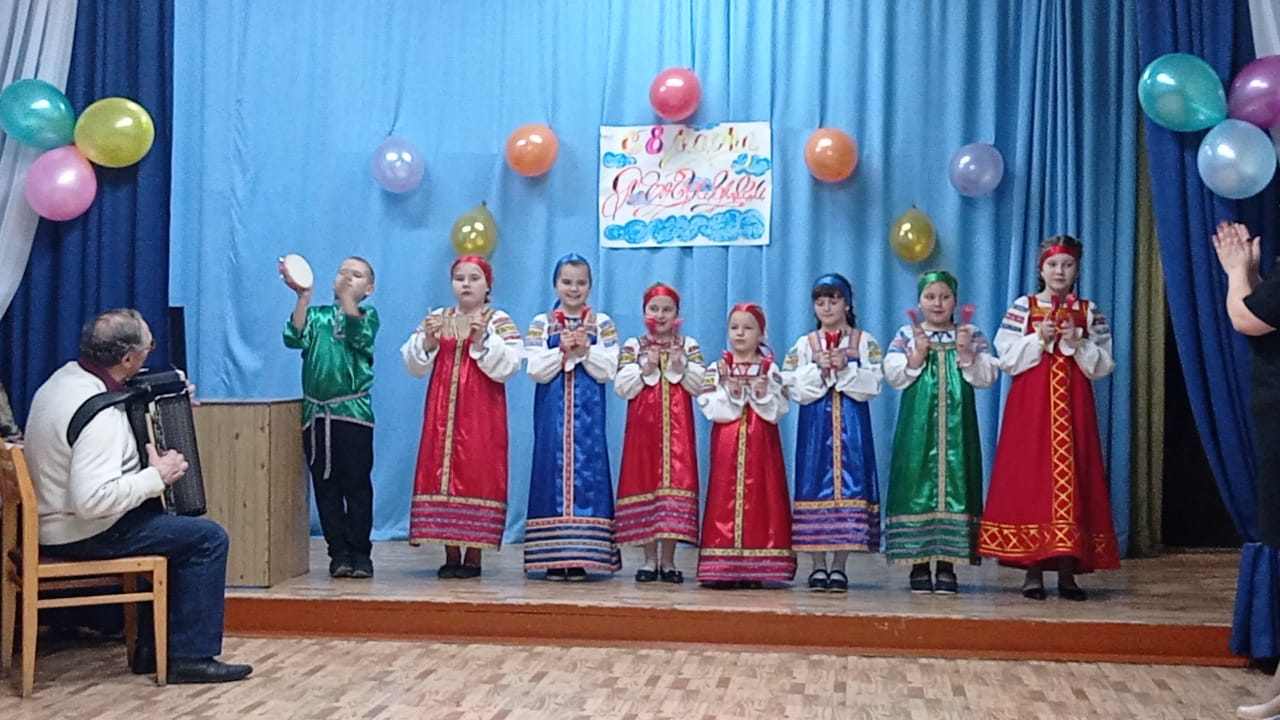 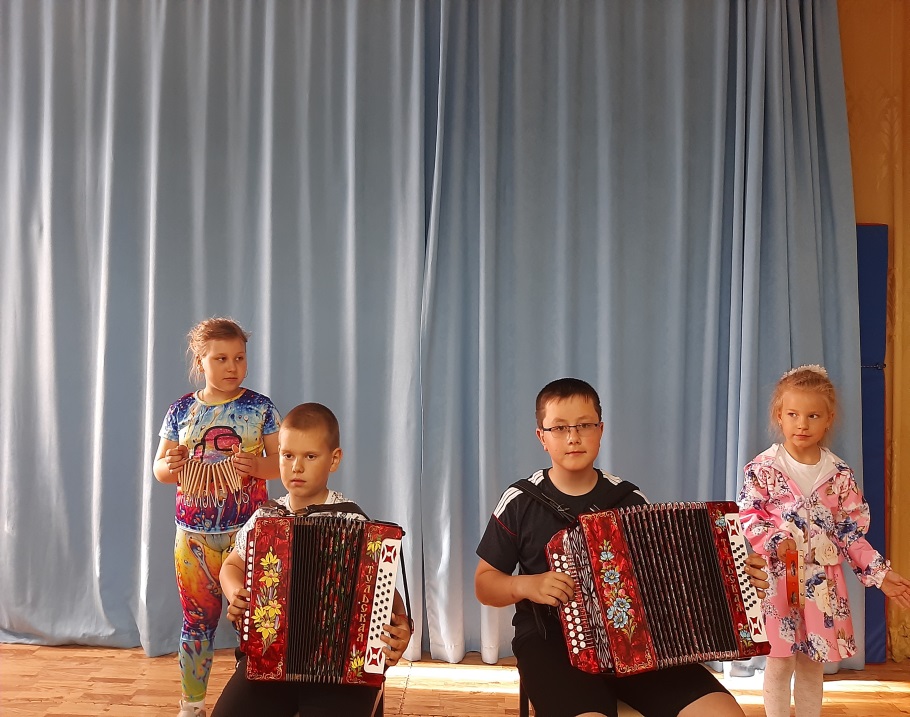 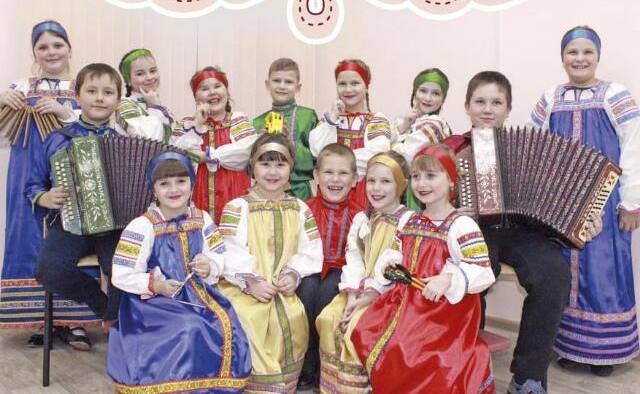 Участие в районных мероприятиях
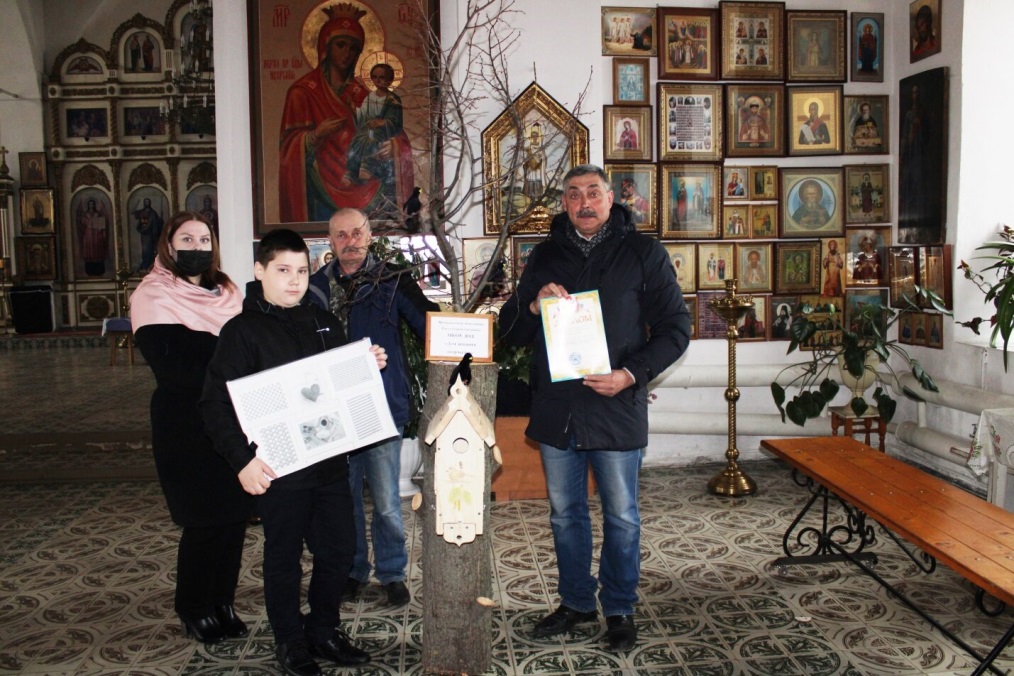 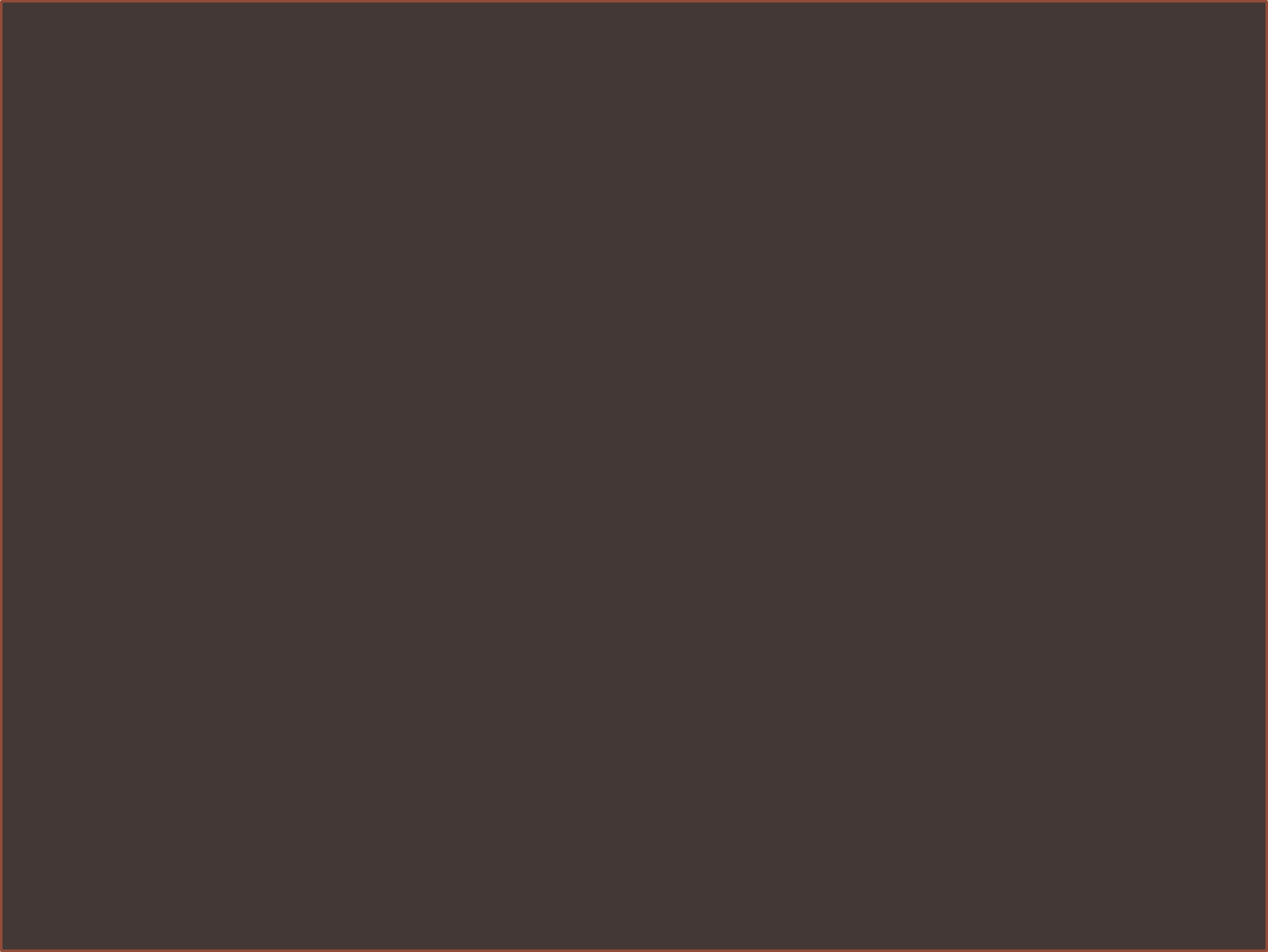 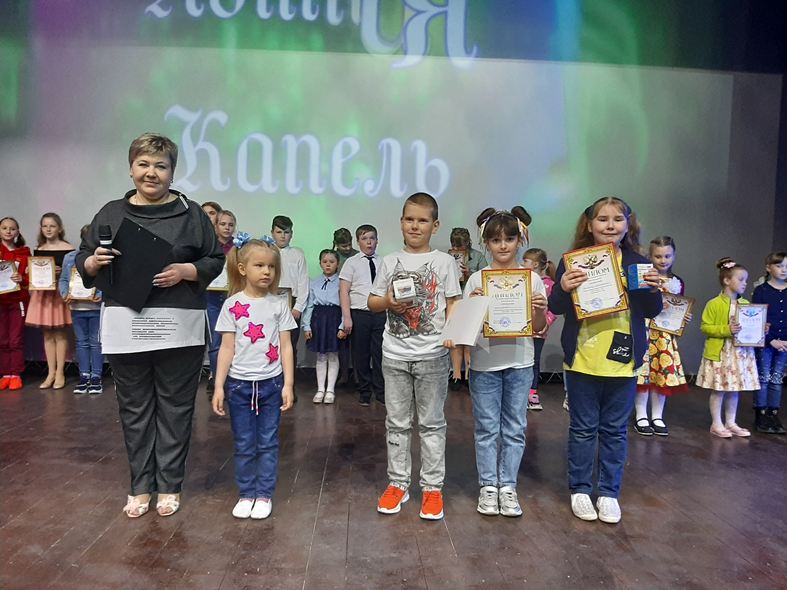